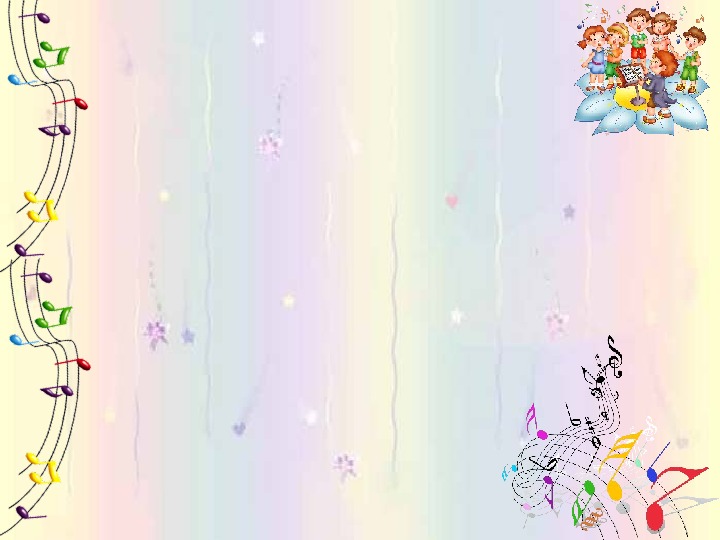 Развитие творческих способностей у детей дошкольного возраста в процессе организации культурно-досуговой деятельности. Взаимосвязь с музыкальной школой.
муз. руководитель 
МДОУ д/с №28
общеразвивающего вида
Шестопалова Е.Н.
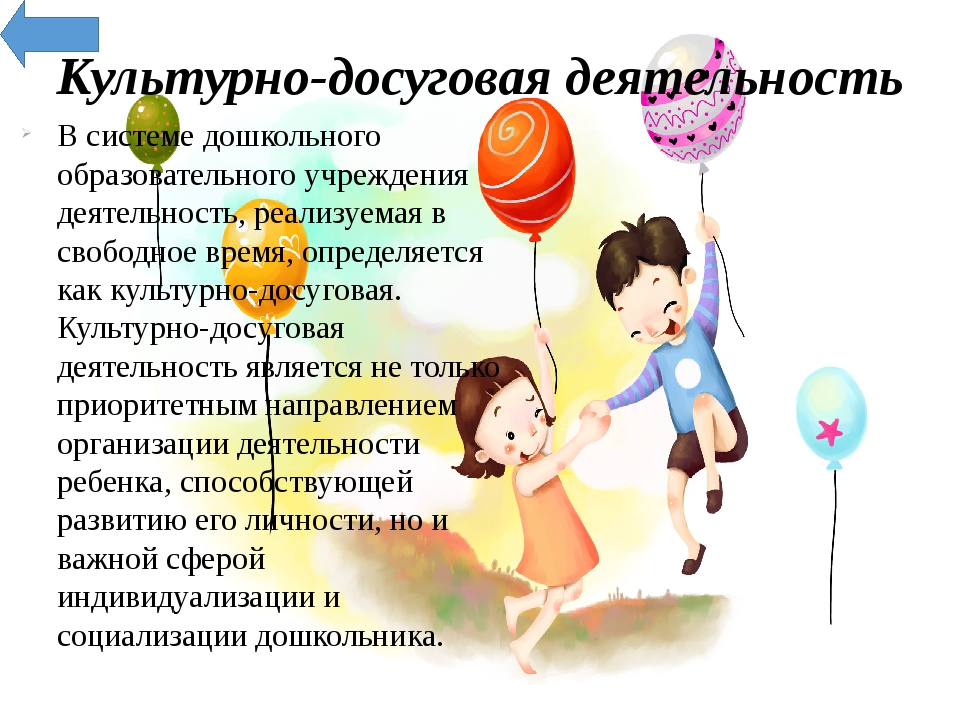 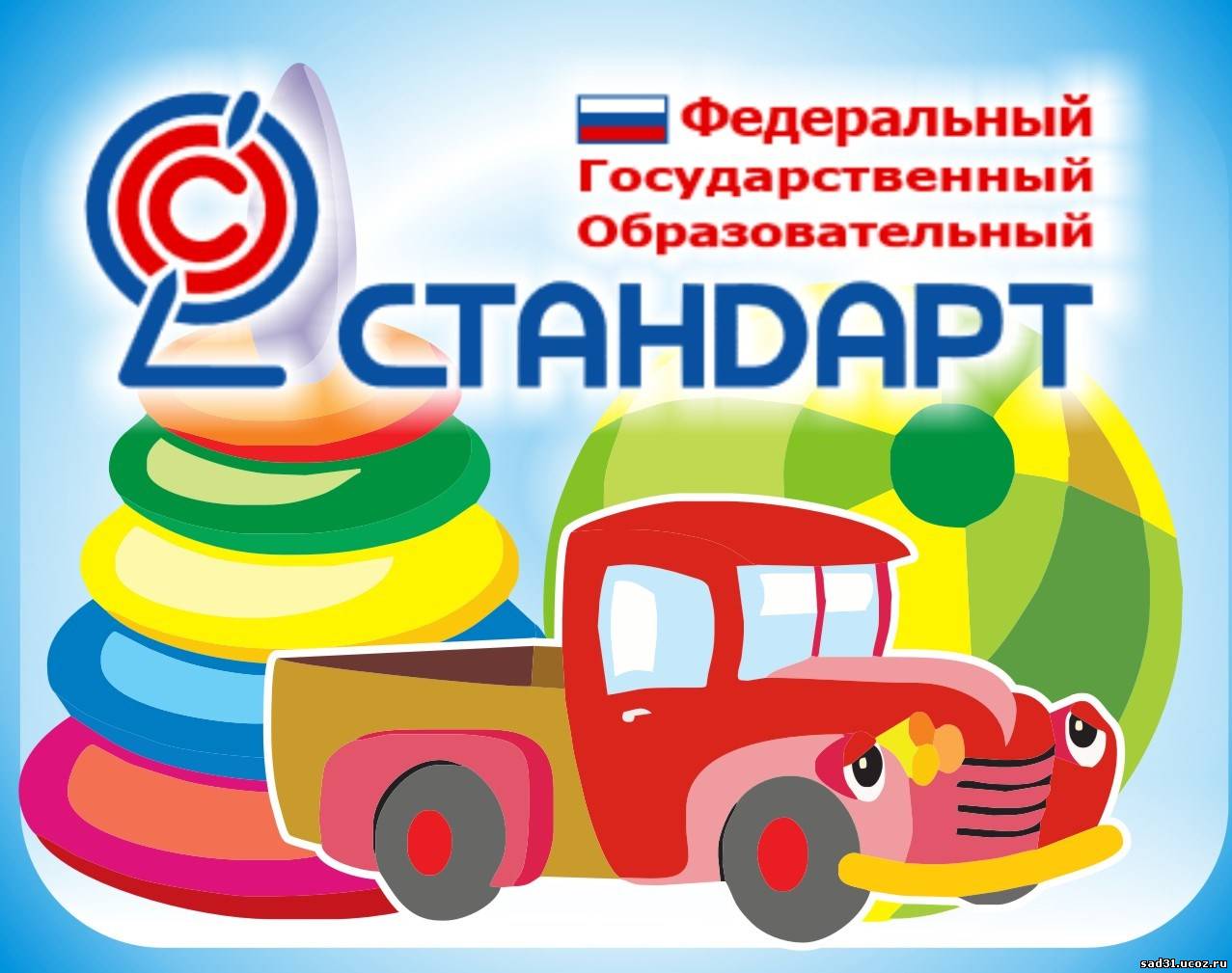 -.
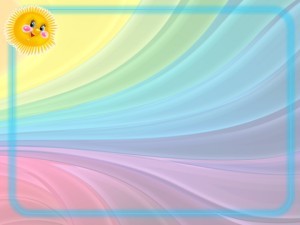 Цель: формирование творческого потенциала дошкольников посредством включения в культурно-досуговую деятельность
Задачи:
Воспитывать у дошкольников любовь к музыке, движениям и потребность к артистическому воплощению в сотрудничестве с педагогами и родителями.
Развивать эстетическое восприятие, воображение детей, их образные представления через объединение различных ощущений (зрительных, слуховых, тактильных, двигательных), через сюжетно-двигательные композиции.
Научить слышать, слушать и понимать музыкальные произведения, чувствовать их красоту и эмоционально выражать свои восприятия через пение, движение, танец, театрализацию.
Обеспечить единство в работе ДОУ, семье и учреждениях социума по музыкальному воспитанию.
Создать  условия  для  обогащения  педагогического  опыта  воспитателей  и специалистов ДОУ по культурно-досуговой деятельности.
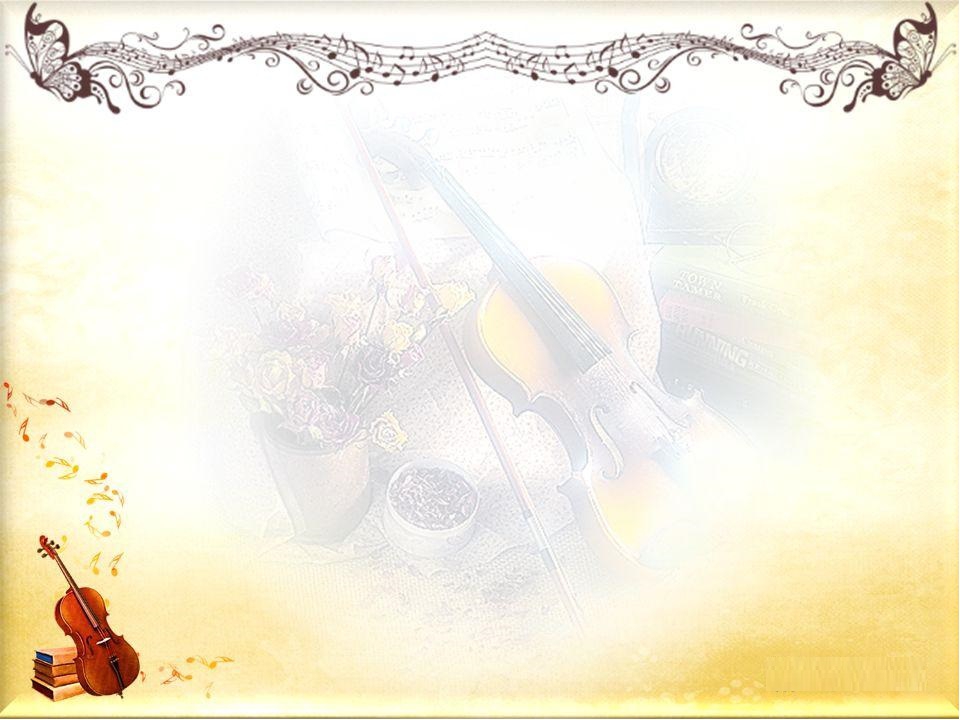 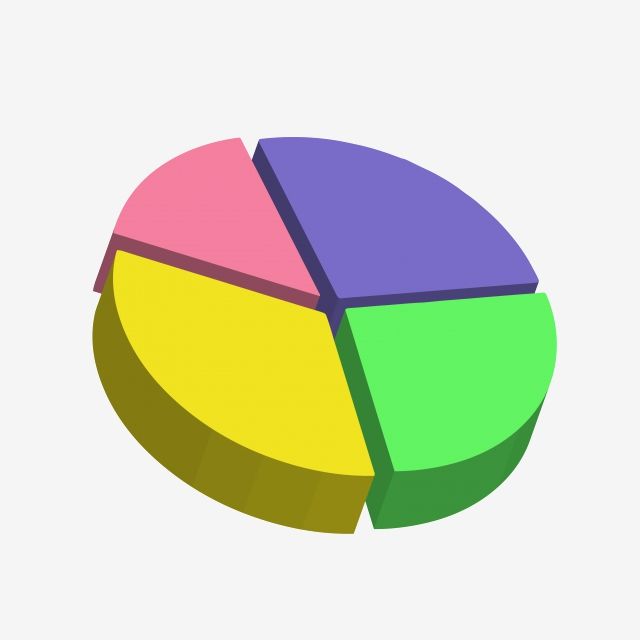 ОТДЫХ
ПРАЗДНИКИ
музыкально-образовательная деятельность
РАЗВЛЕЧЕНИЯ
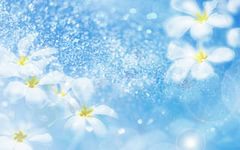 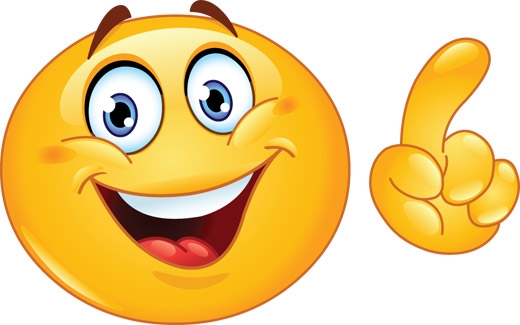 СЕКТОР РАЗВЛЕЧЕНИЯ
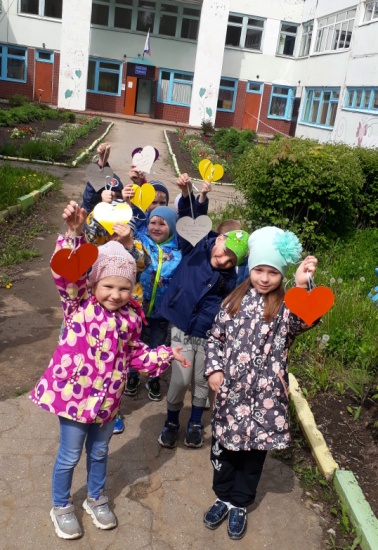 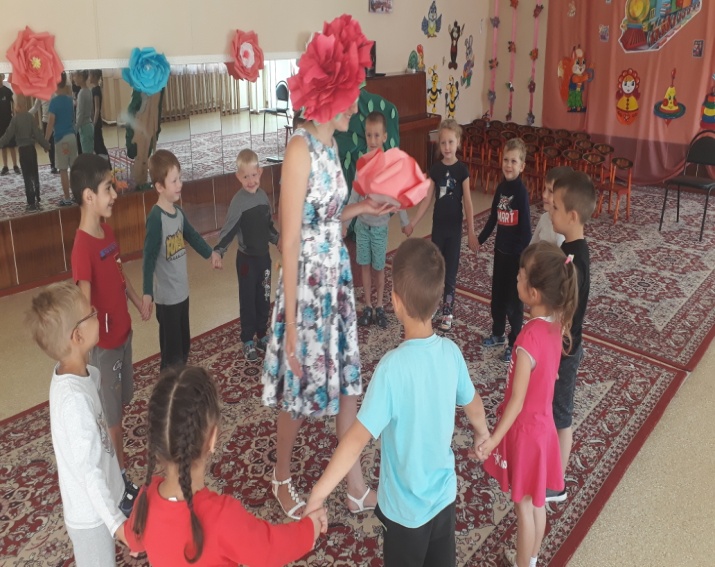 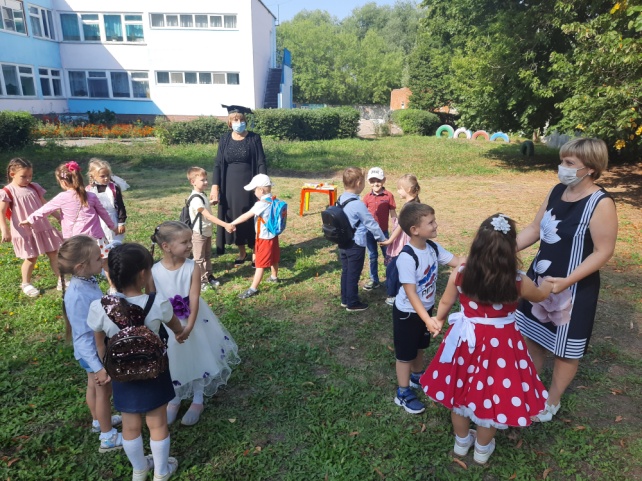 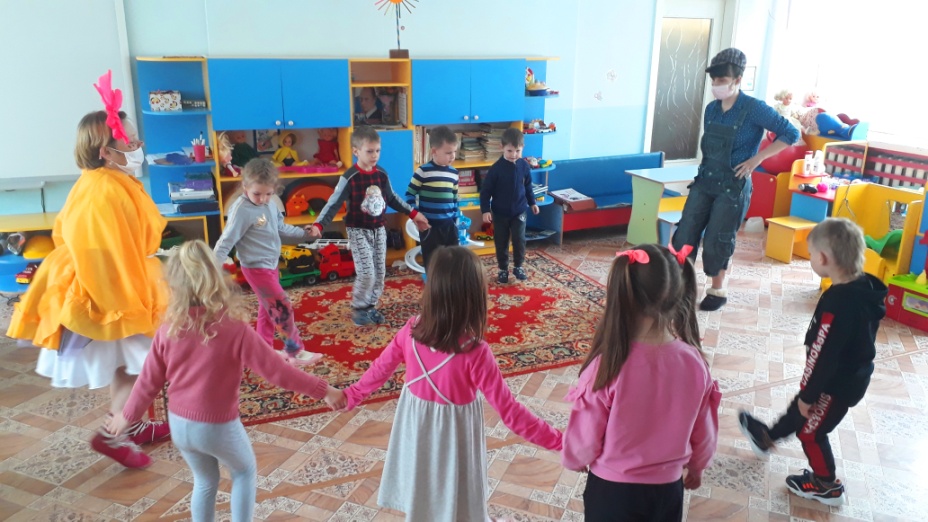 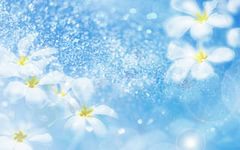 флэшмобы
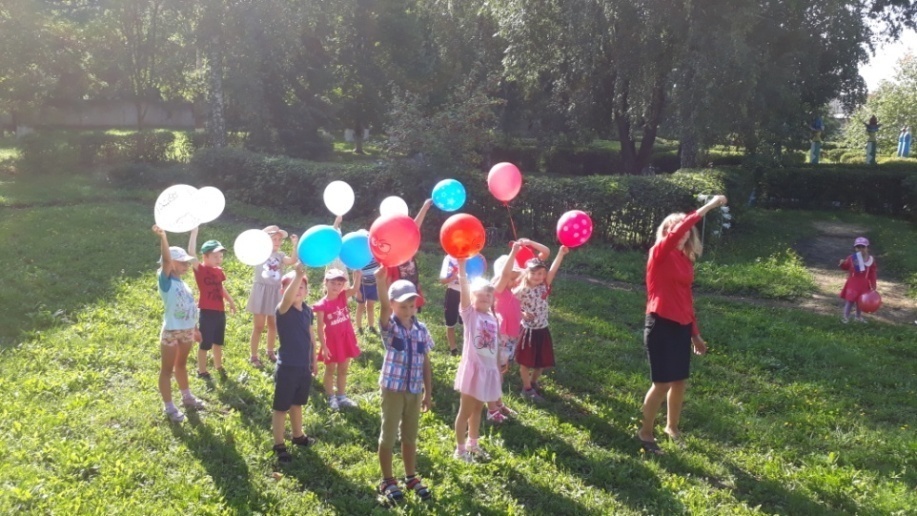 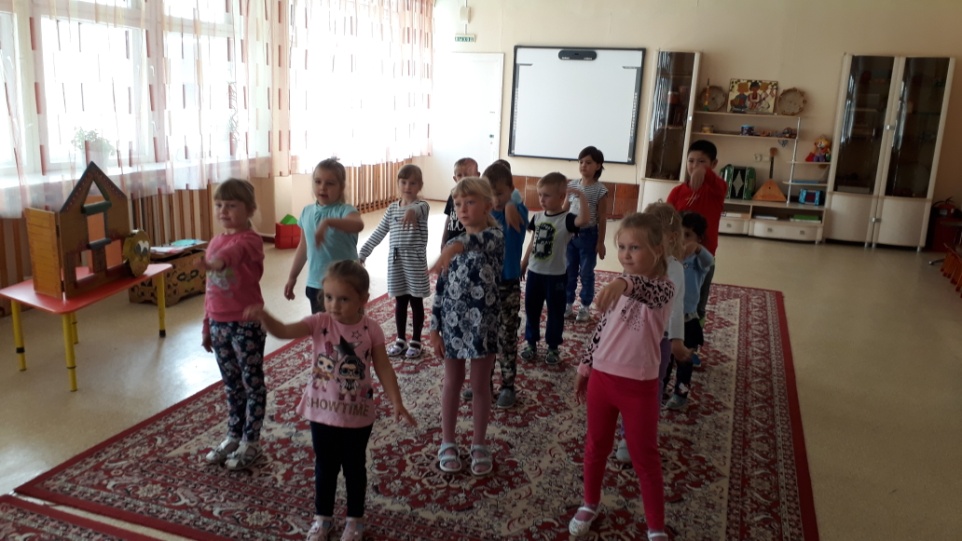 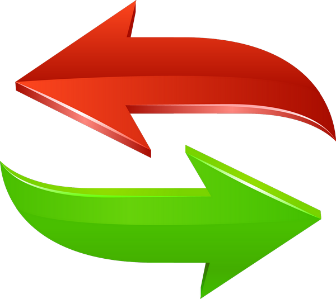 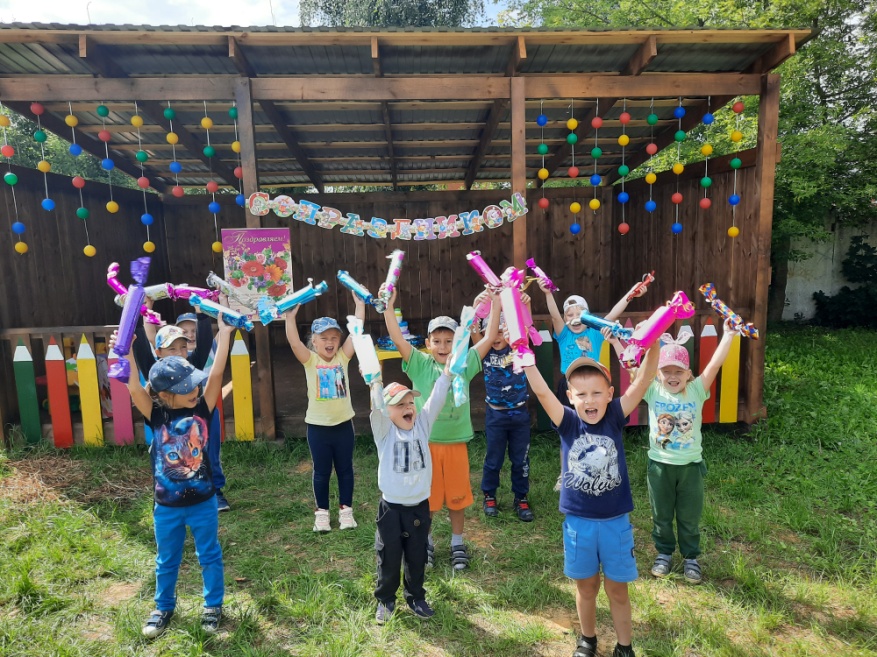 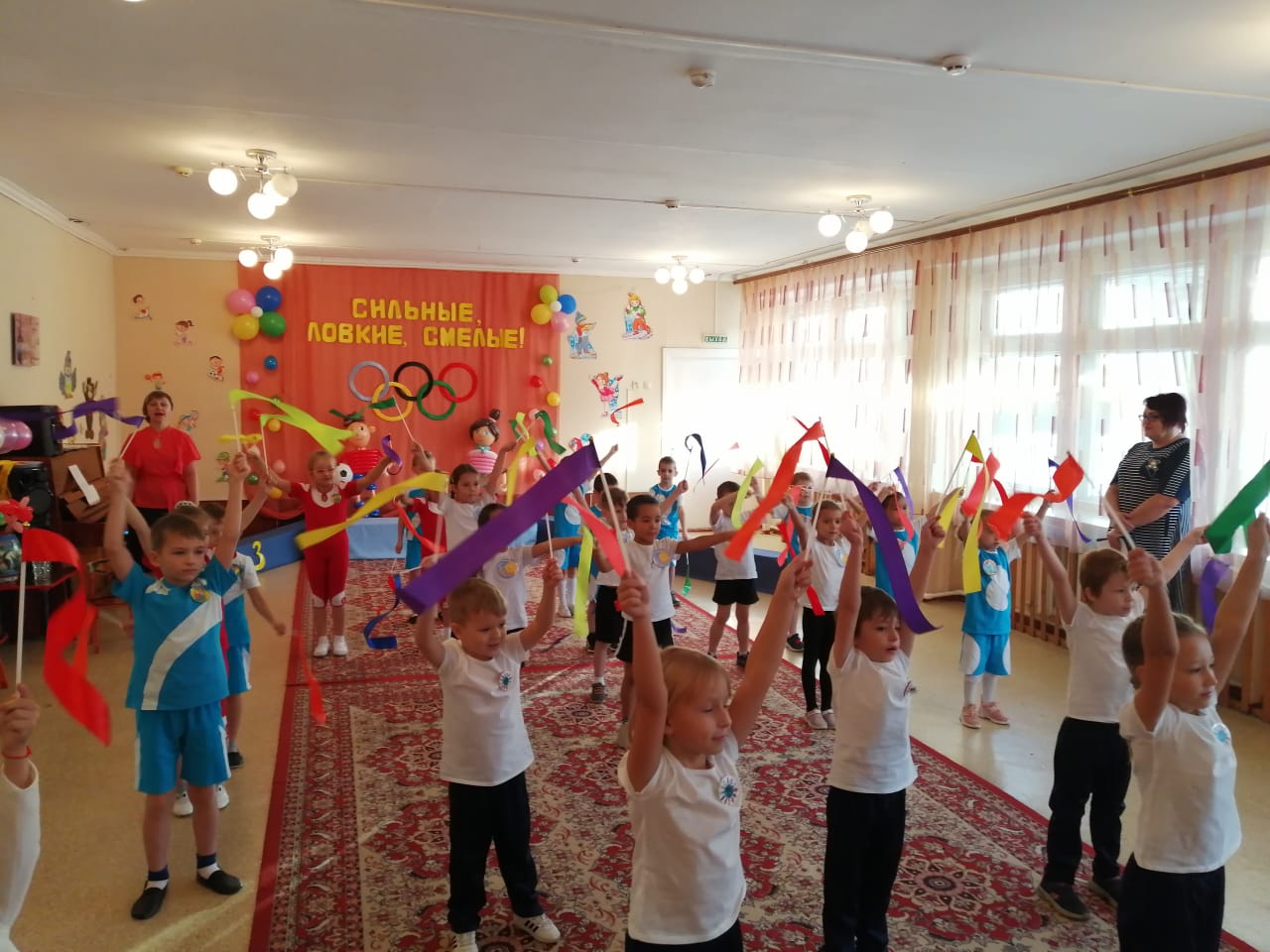 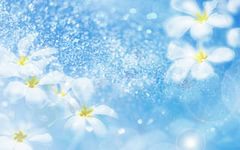 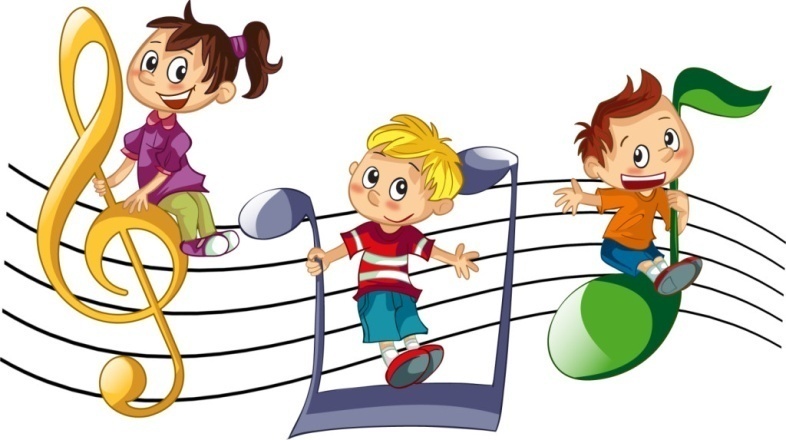 СЕКТОР праздники
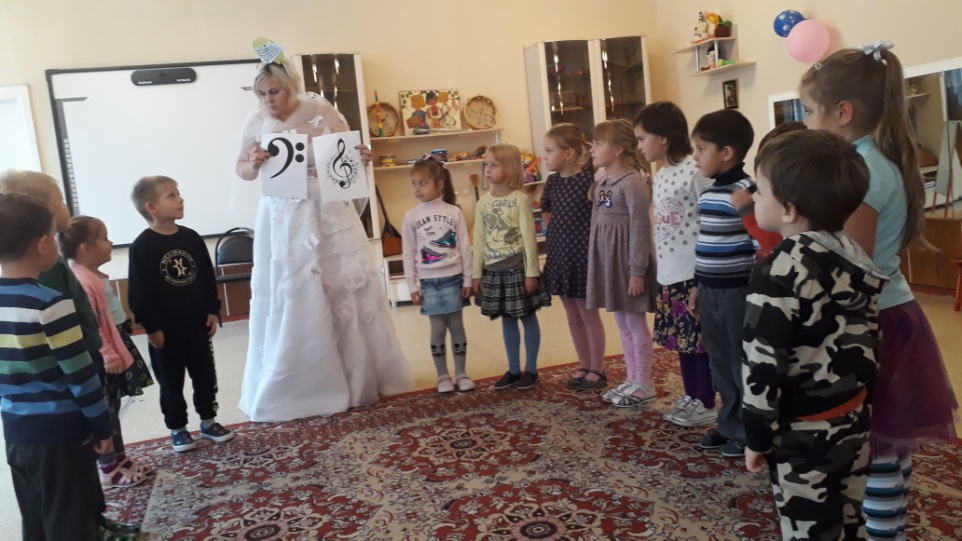 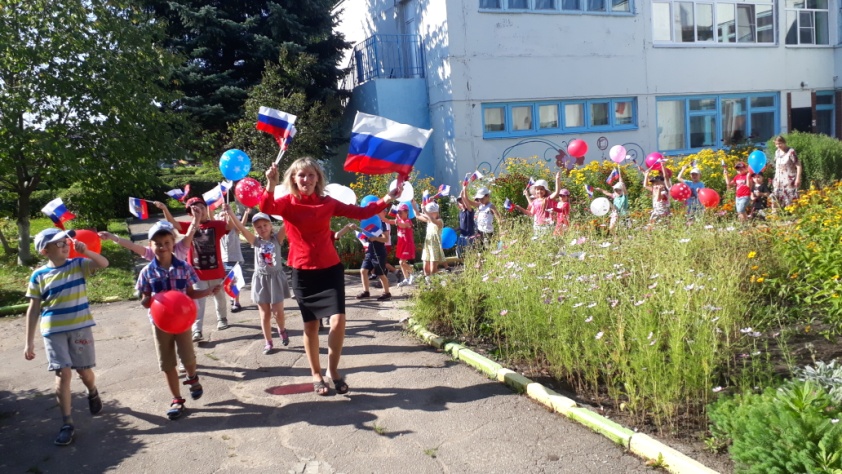 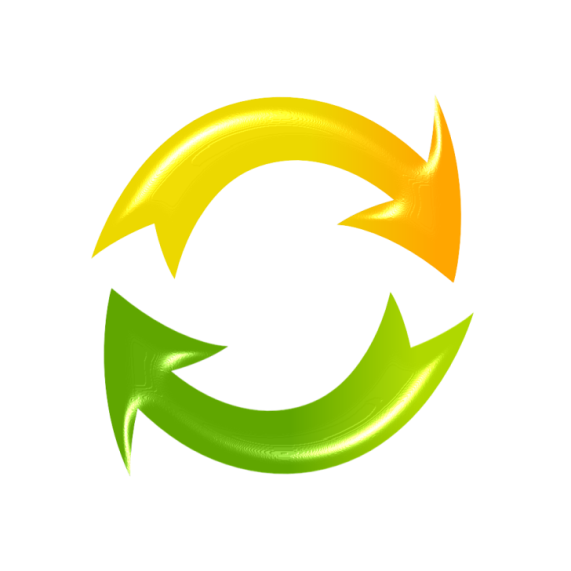 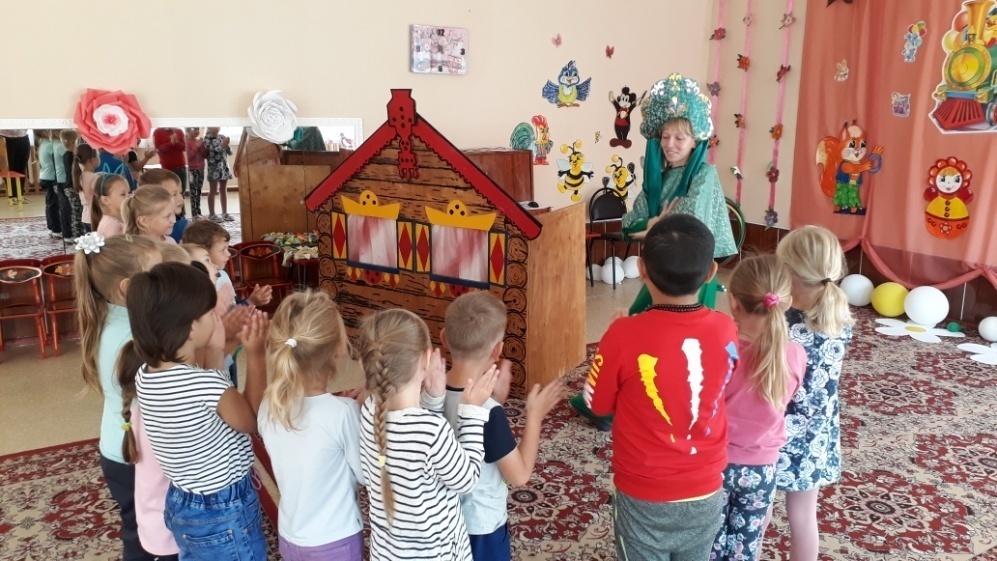 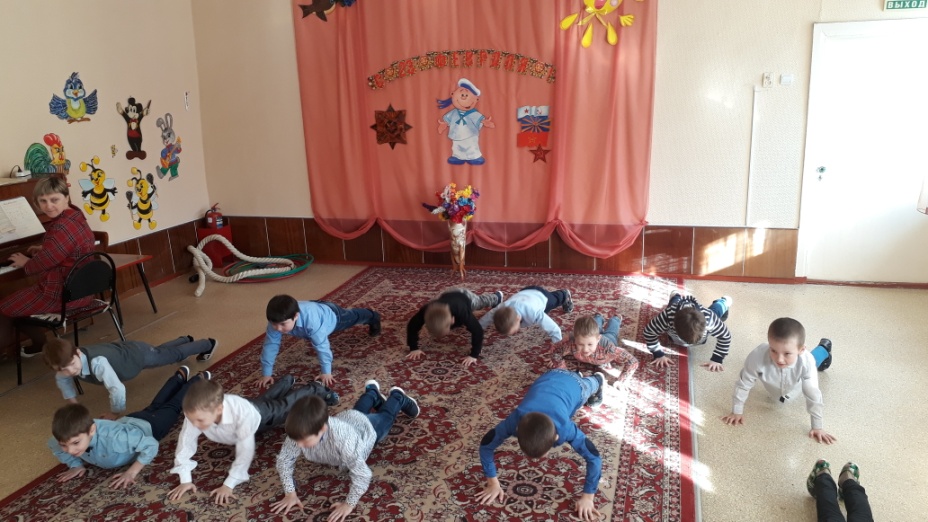 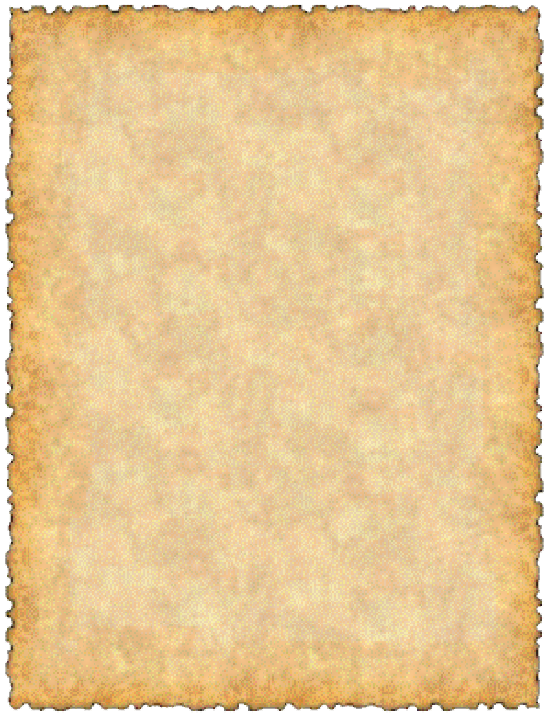 Калейдоскоп                      традиций
Тематический вечер 
«Этих дней не        смолкнет слава»
День Знаний
Акция «Открытка Ветерану»
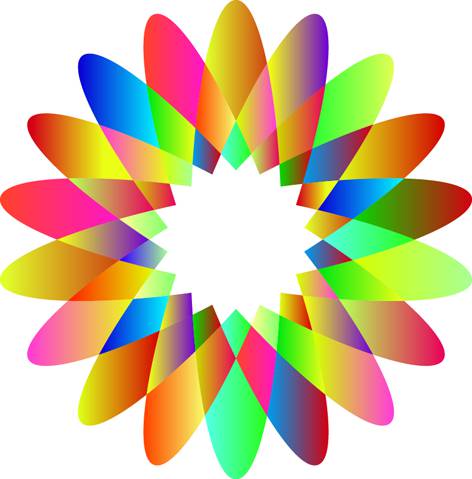 Зарница
Праздник «Осенины»
«Мамин День»
Широкая Масленица
«Мама, папа, я –спортивная семья!»
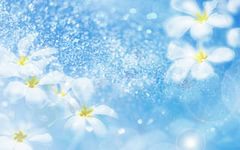 Музыкально-образовательная деятельность
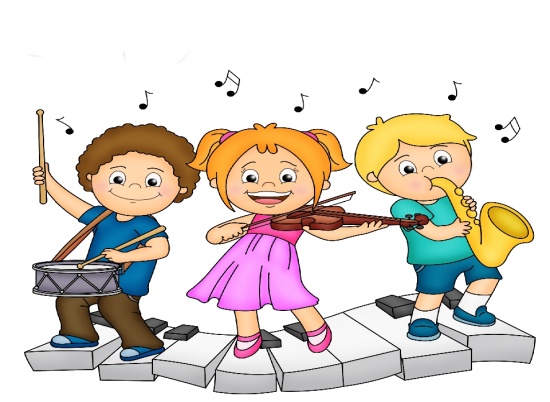 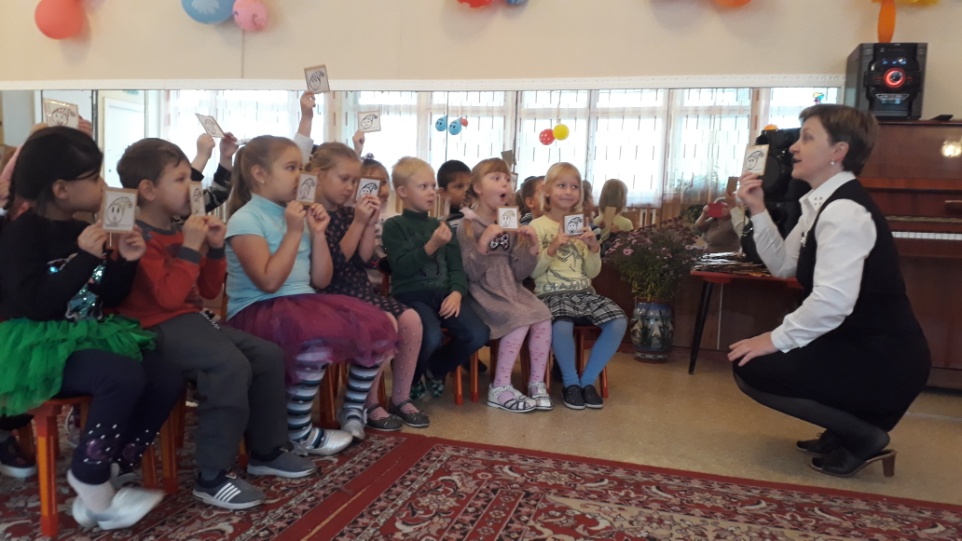 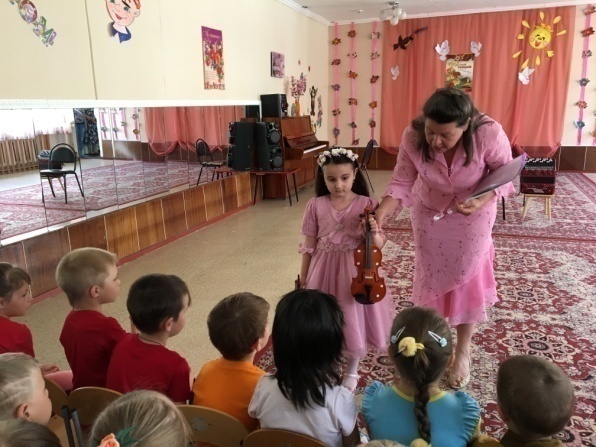 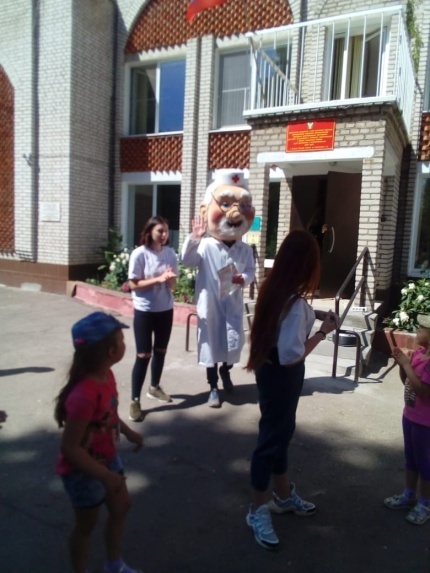 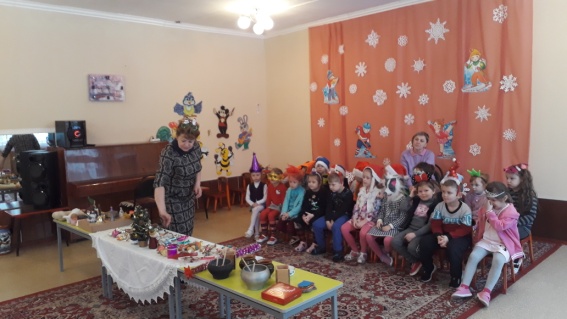 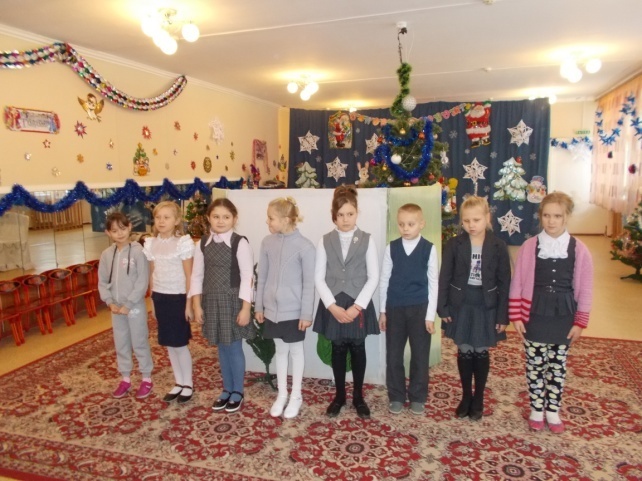 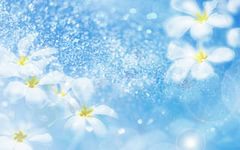 СЕКТОр отдых
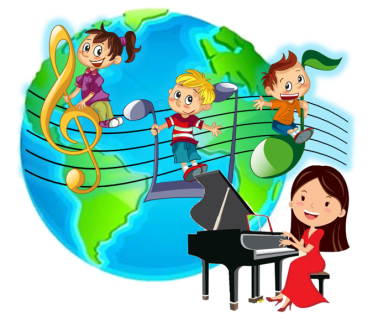 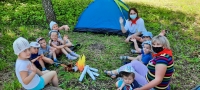 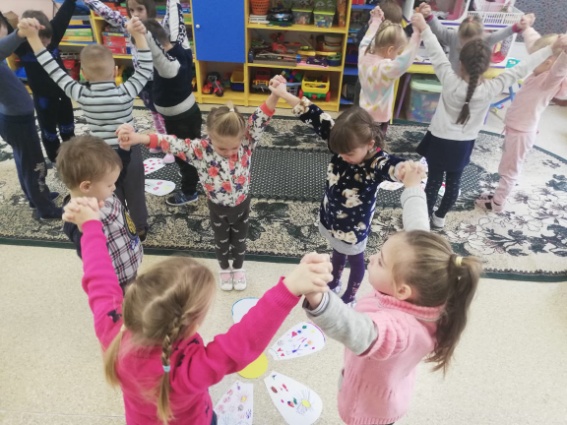 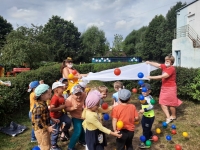 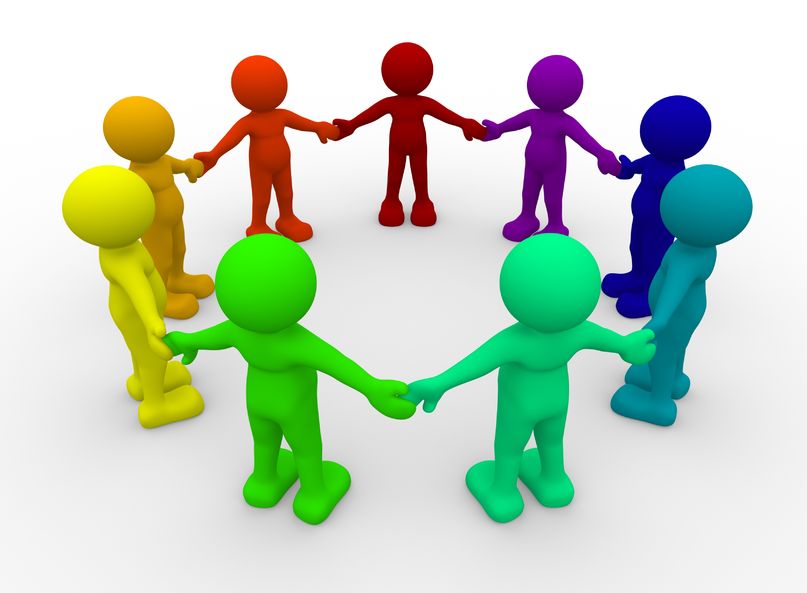 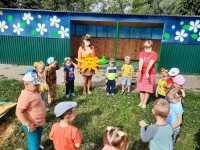 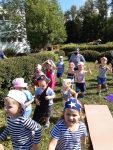 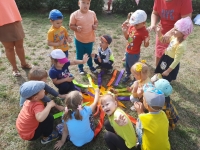 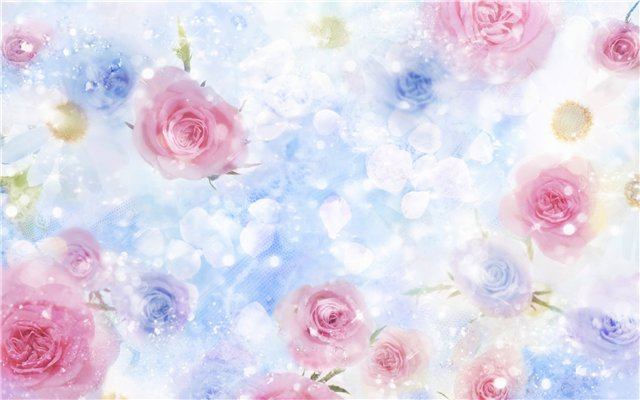 ПЕДАГОГИЧЕСКИЕ ТЕХНОЛОГИИ
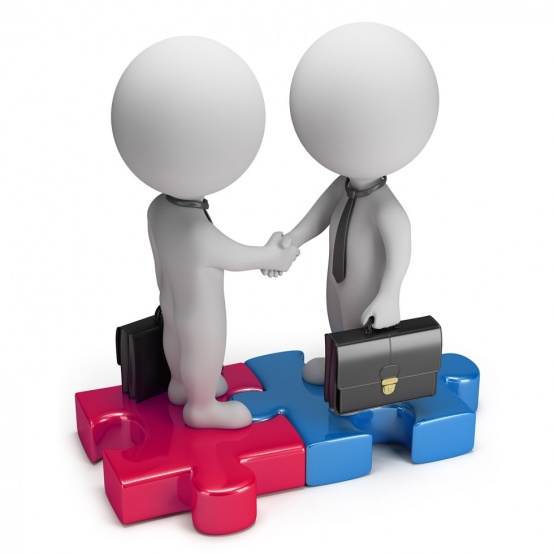 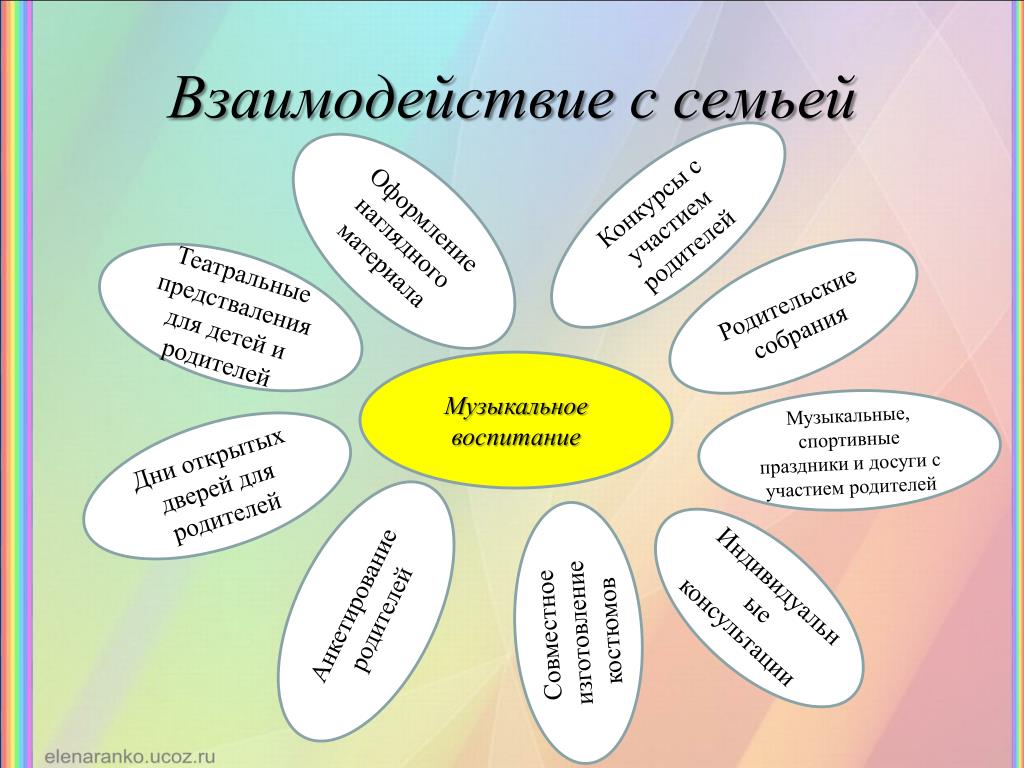 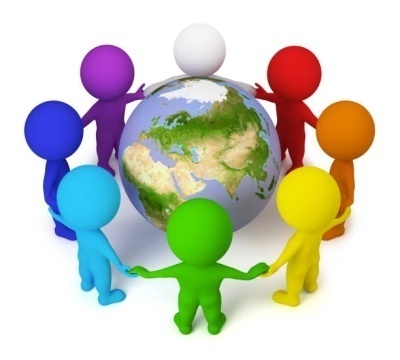 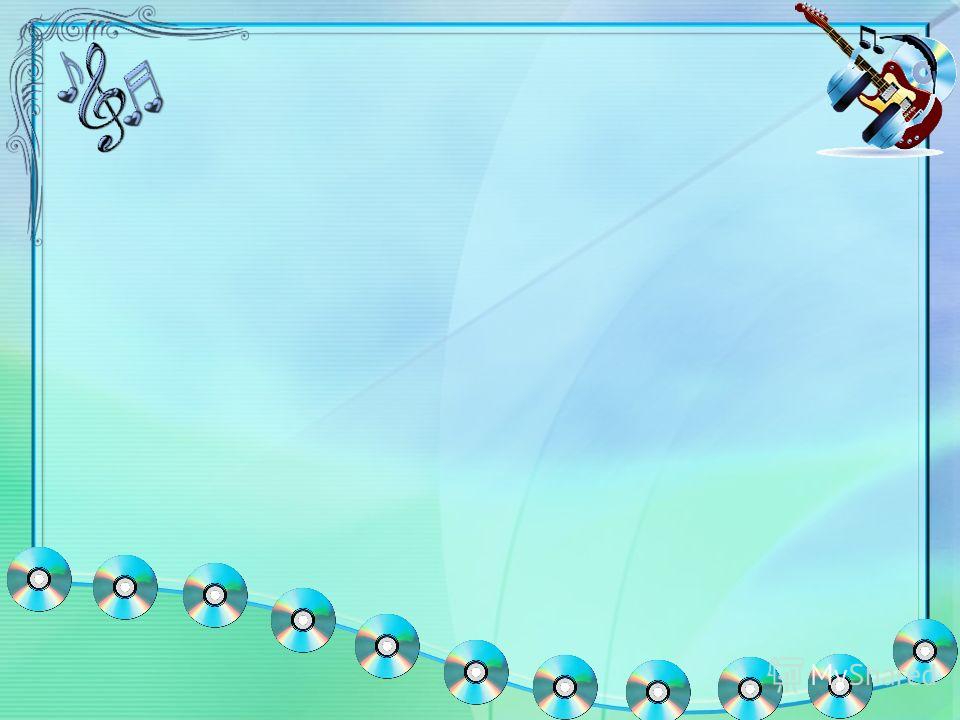 Афиши завтрашнего дня
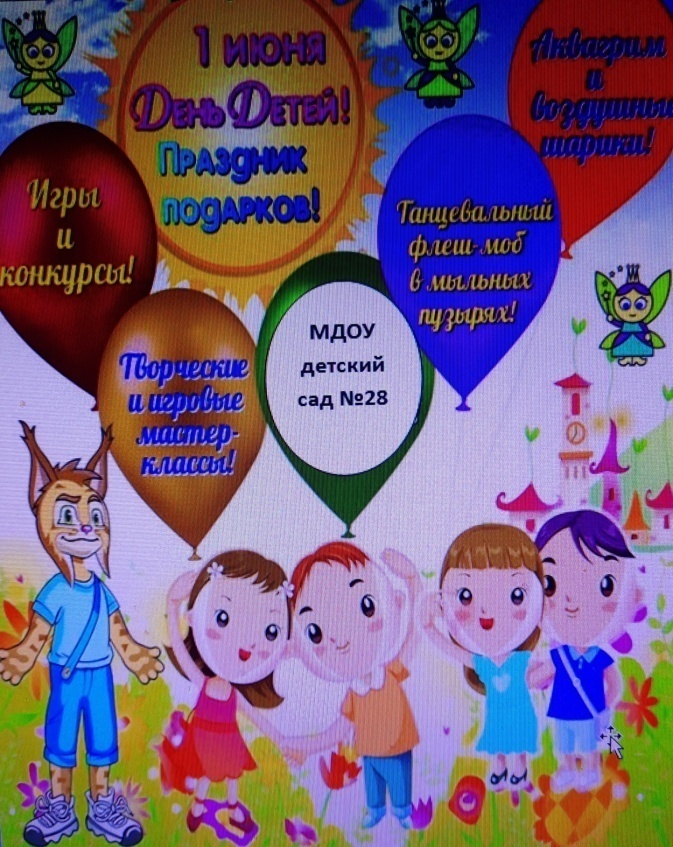 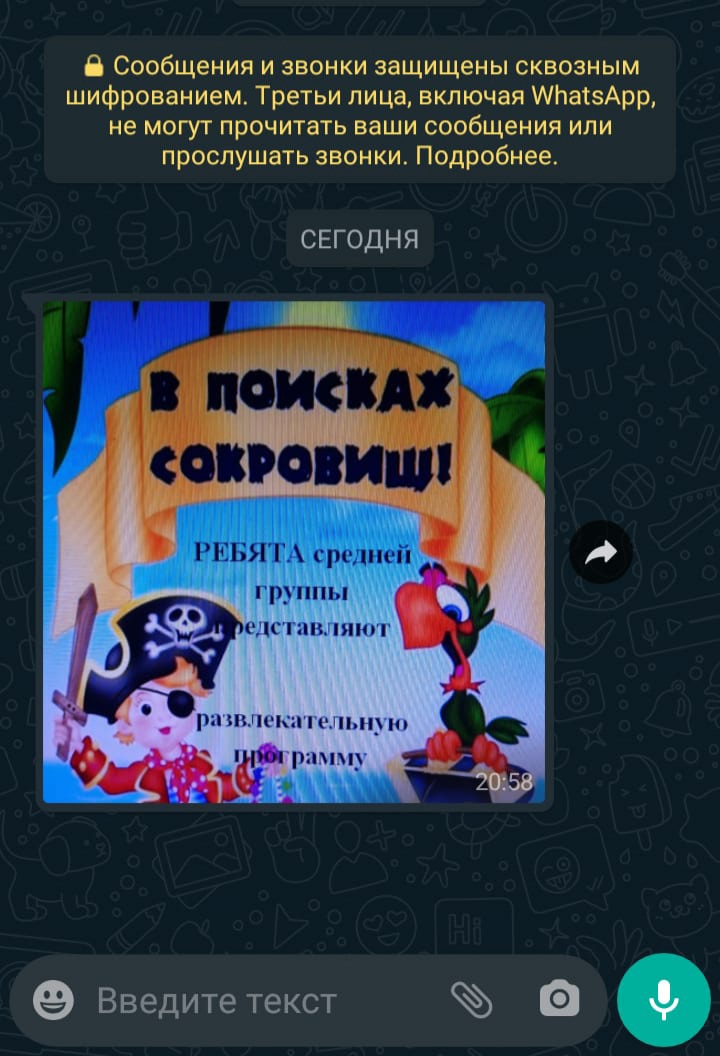 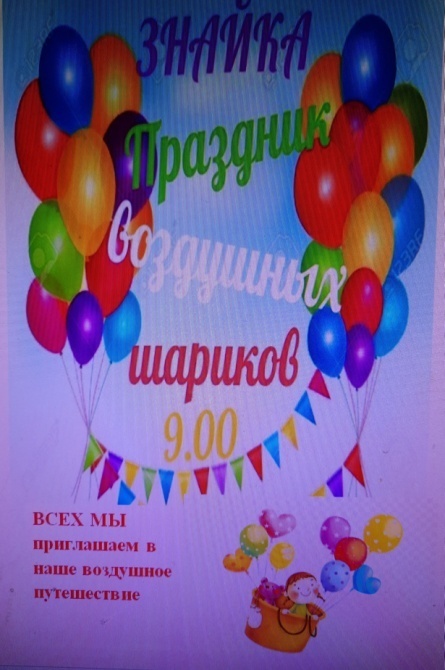 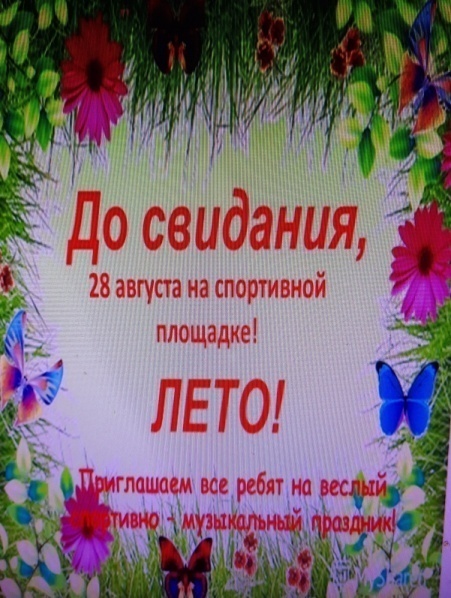 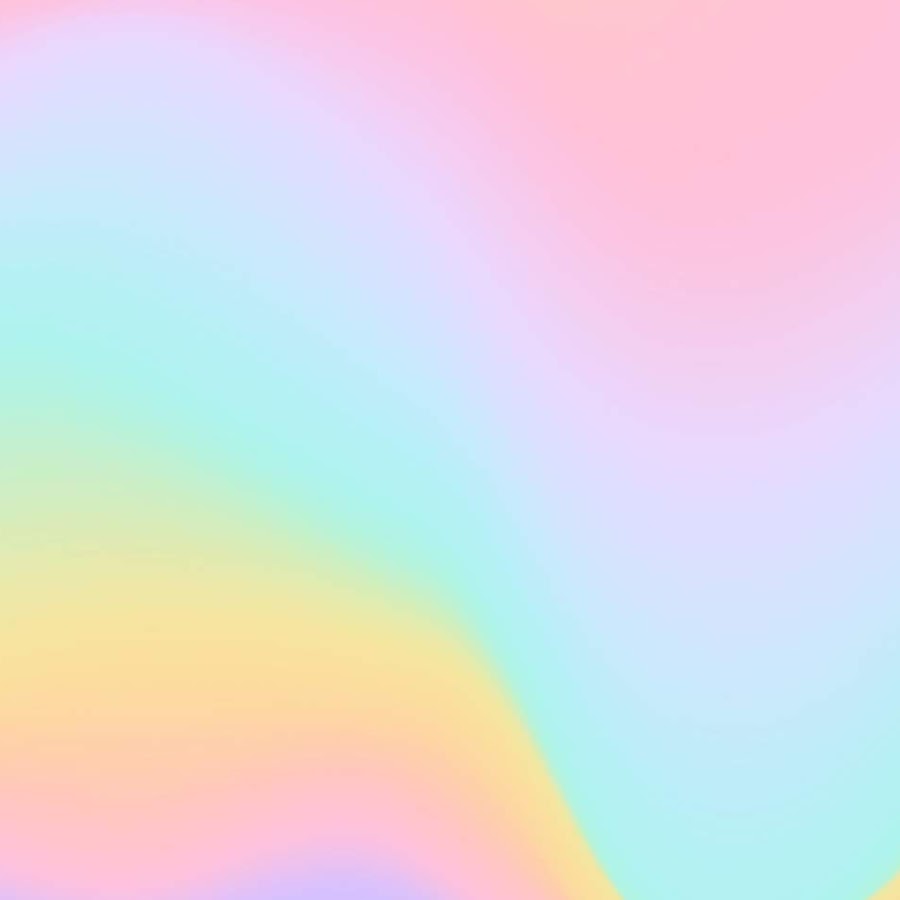 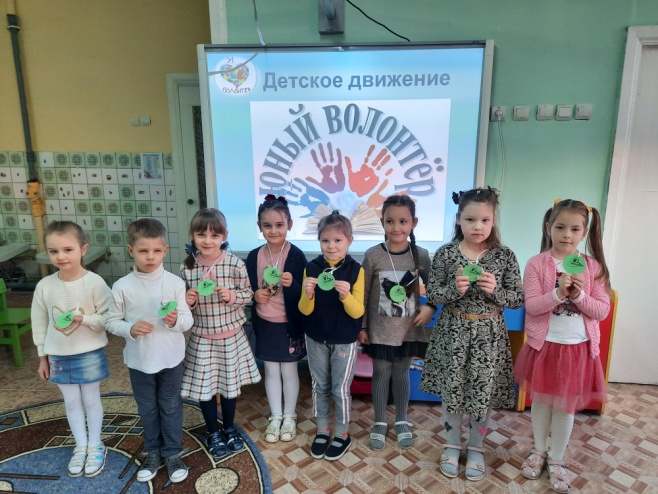 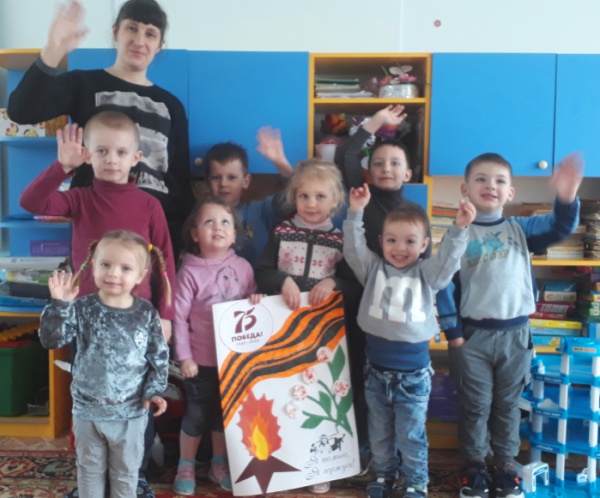 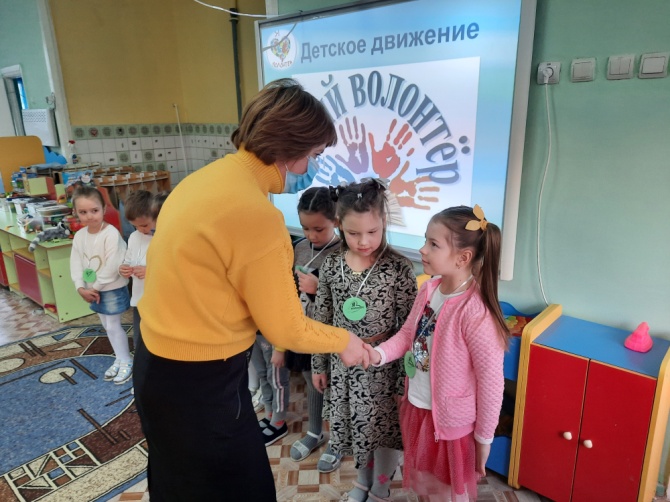 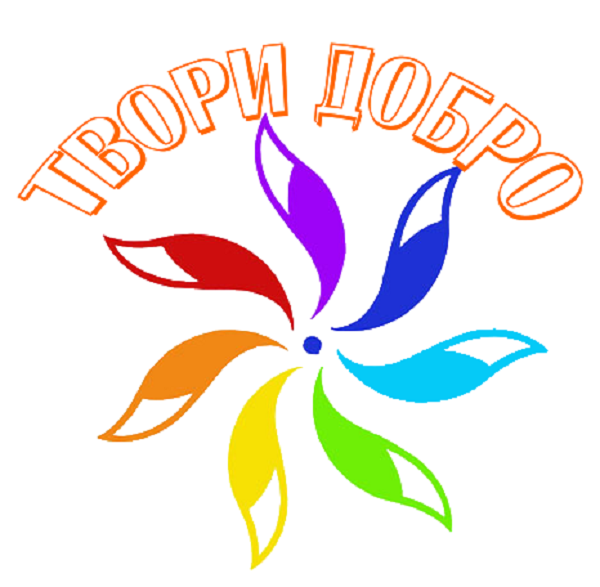 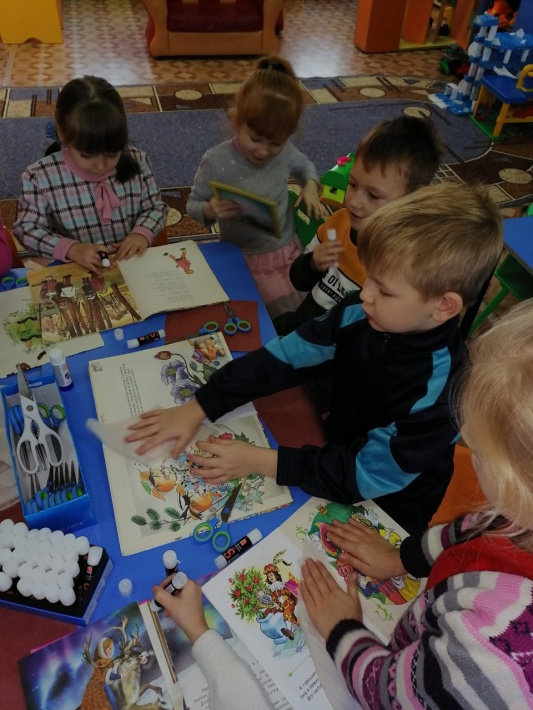 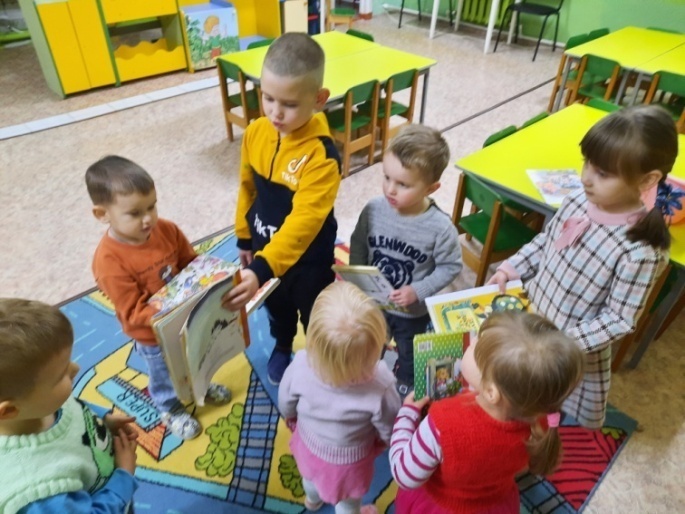 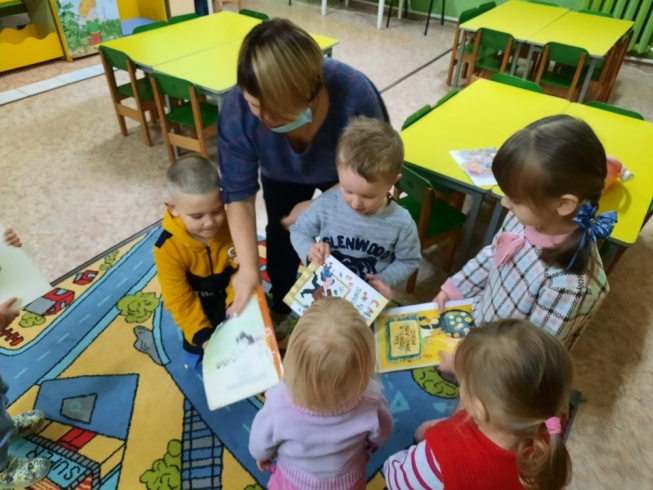 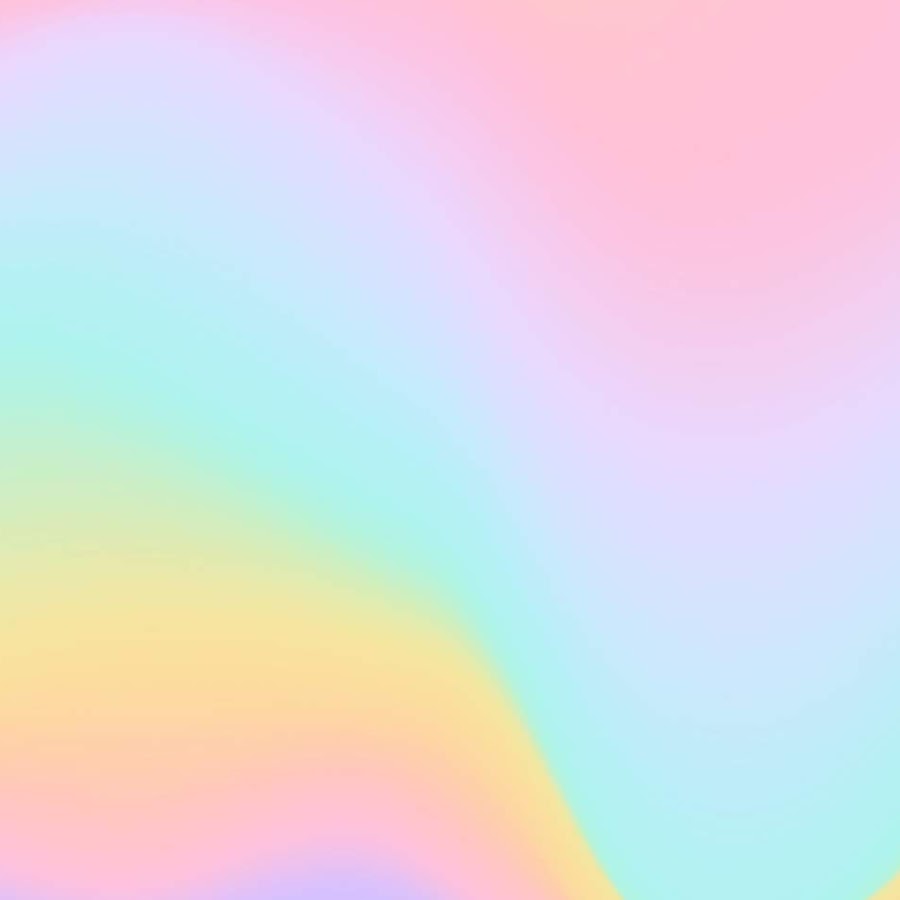 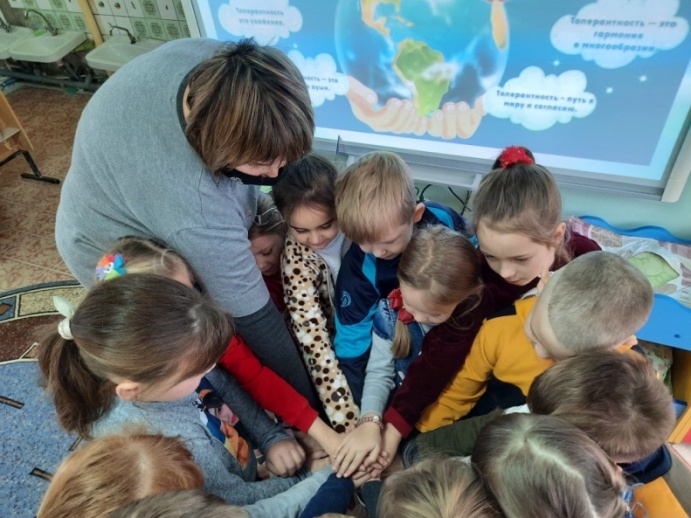 Часы толерантности
проведение праздников, и других массовых форм, с целью знакомства детей с культурой и традициями своего народа и народов мира; театрализованную деятельность дошкольников по сценариям, в основе которых сказки народов мира;
Спектр мероприятий и формы работы
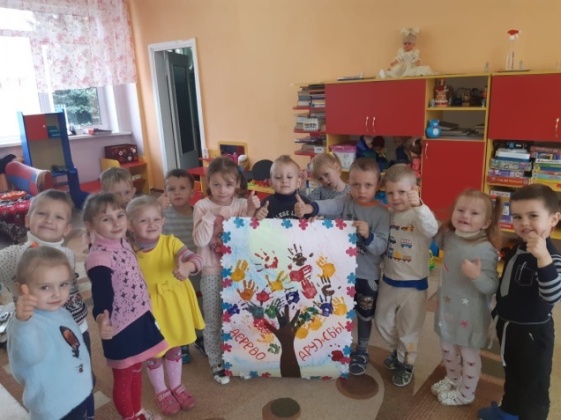 сюжетно-ролевые игры дошкольников
русские народные подвижные игры;
 проведение русских народных праздников
знакомство детей с традициями народов разных стран;
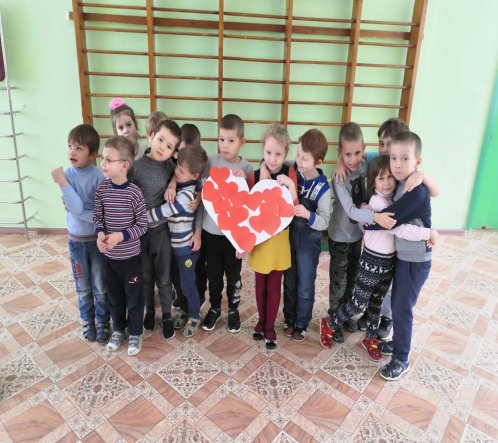 с традициями празднования Нового Года, 1 мая, 1 апреля в разных странах;
игры-занятия, созданных на материалах различных сказок, с целью решения проблем межличностного взаимодействия в сказочных ситуациях
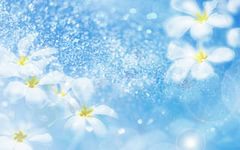 Литературно-музыкальный вечер«Пусть всегда будет мир!»
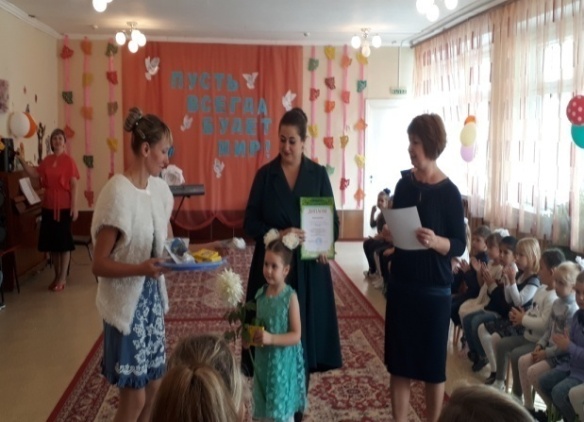 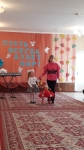 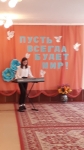 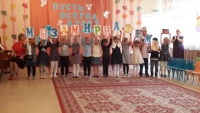 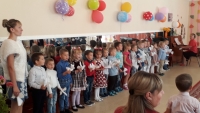 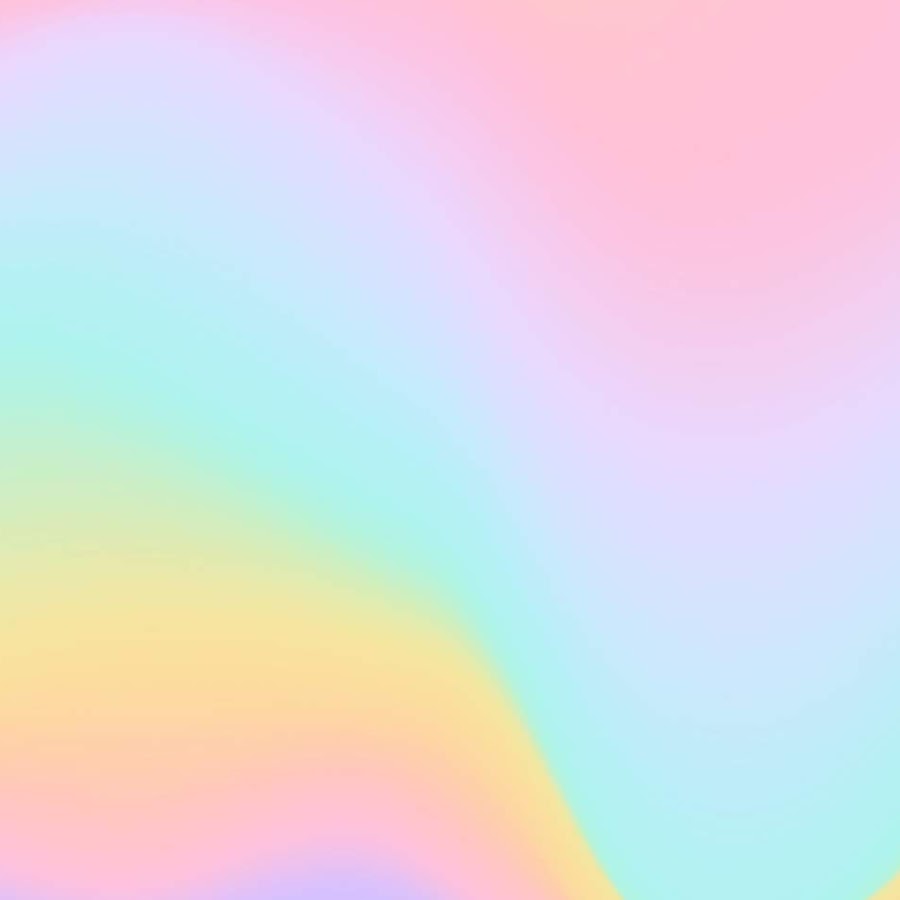 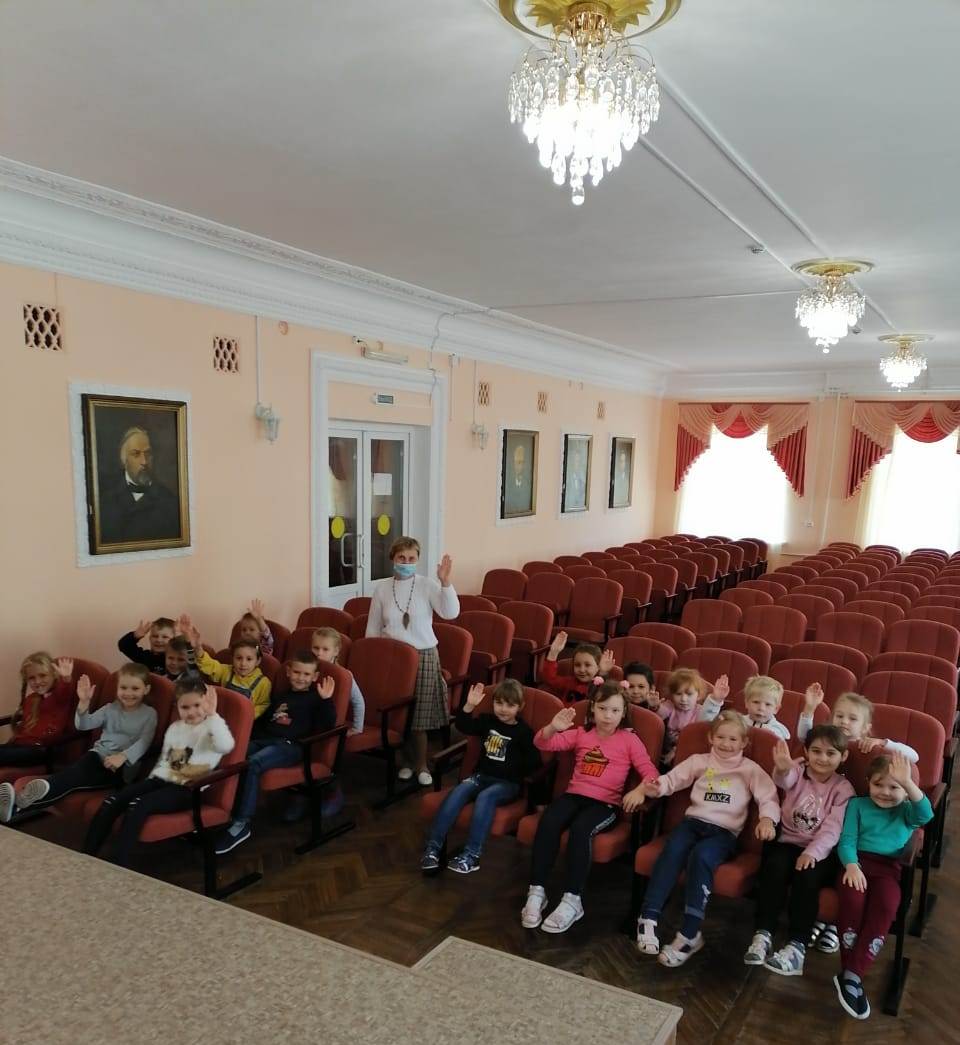 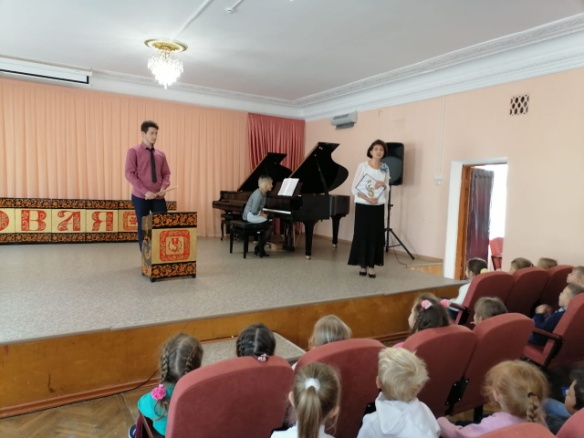 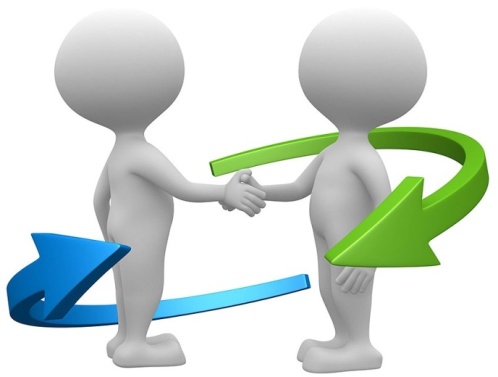 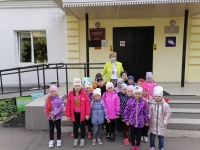 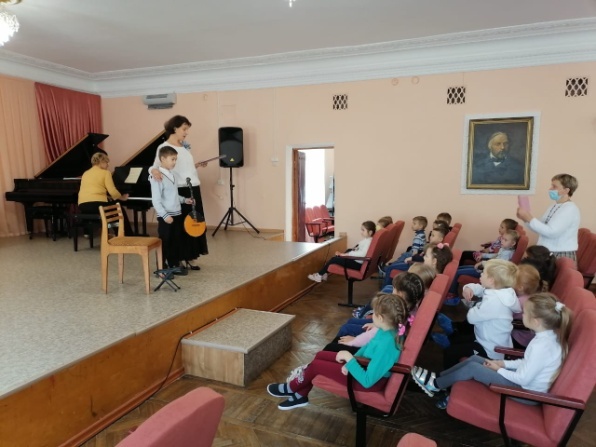 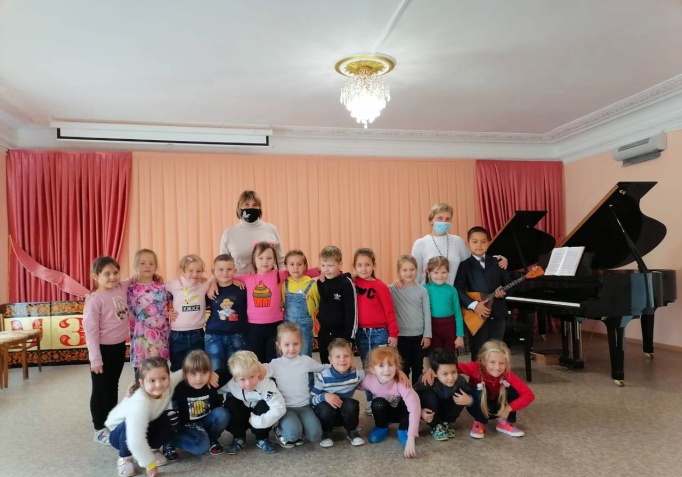 Культурный тур
в Международный день музыки
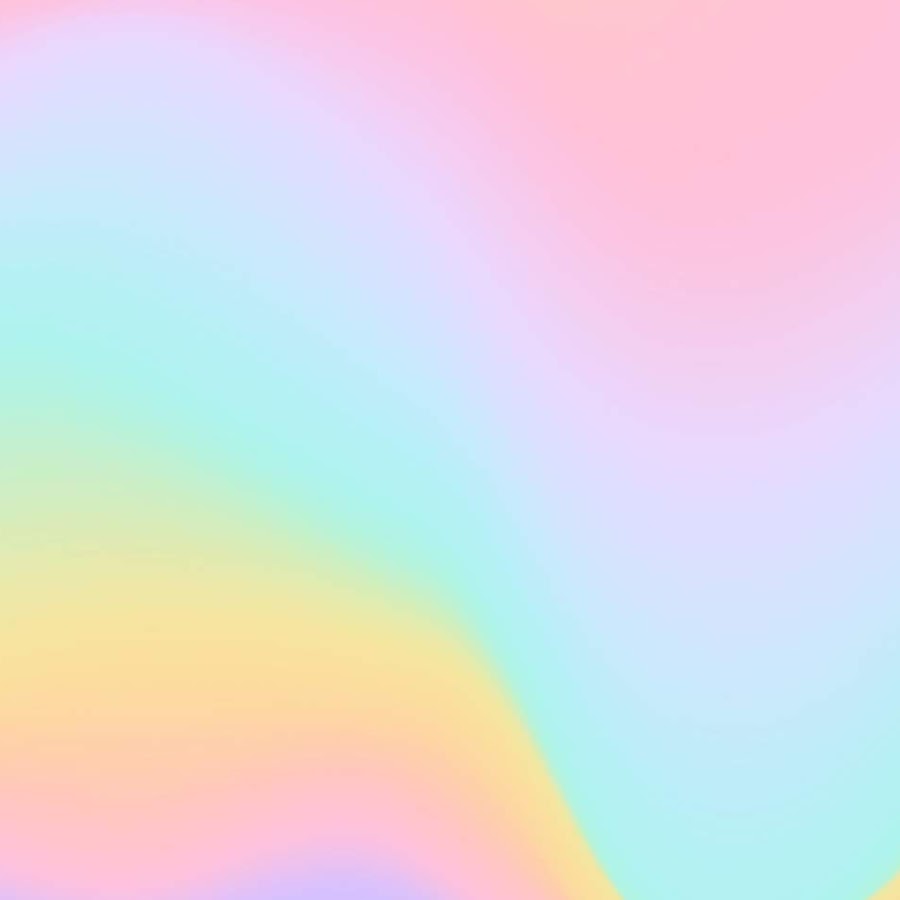 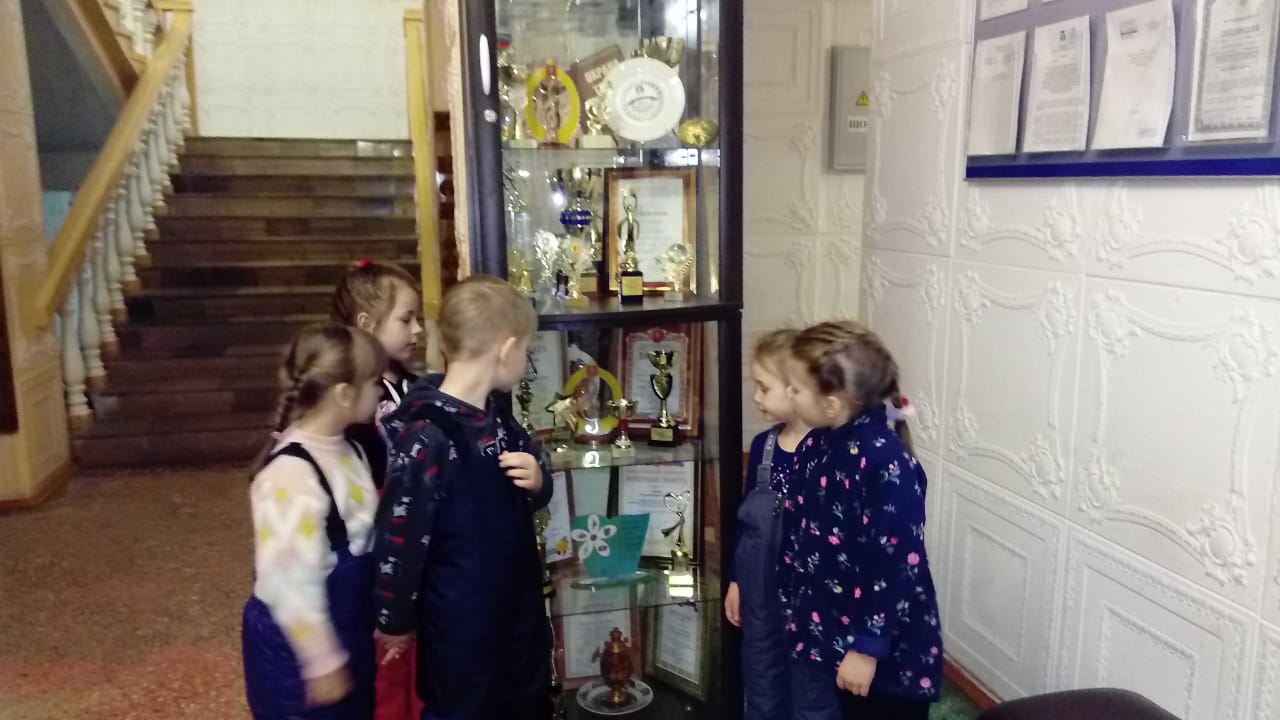 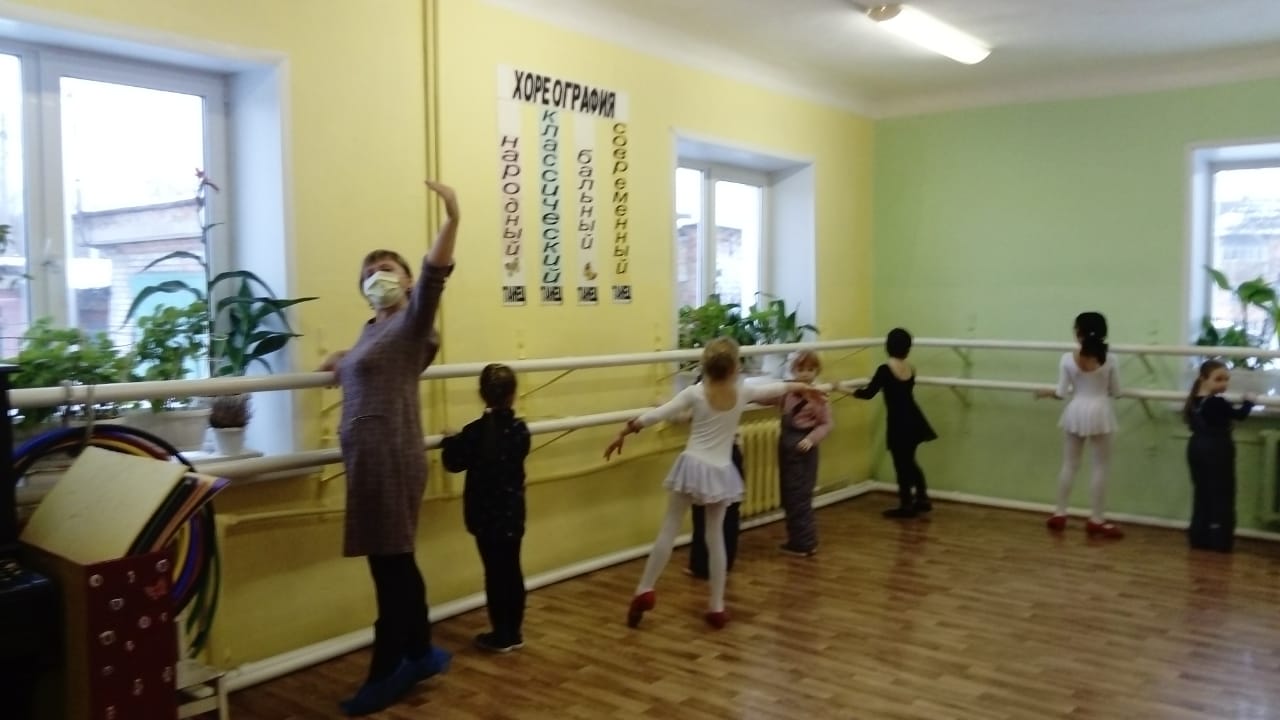 Культурный тур
в хореографическую студию
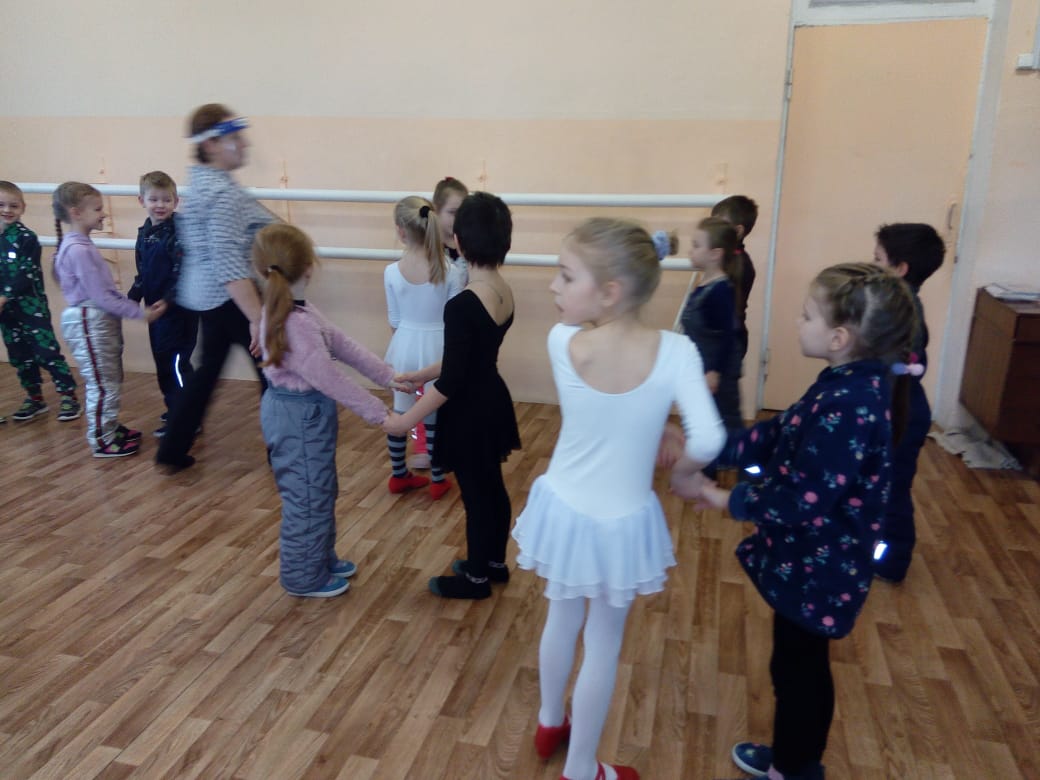 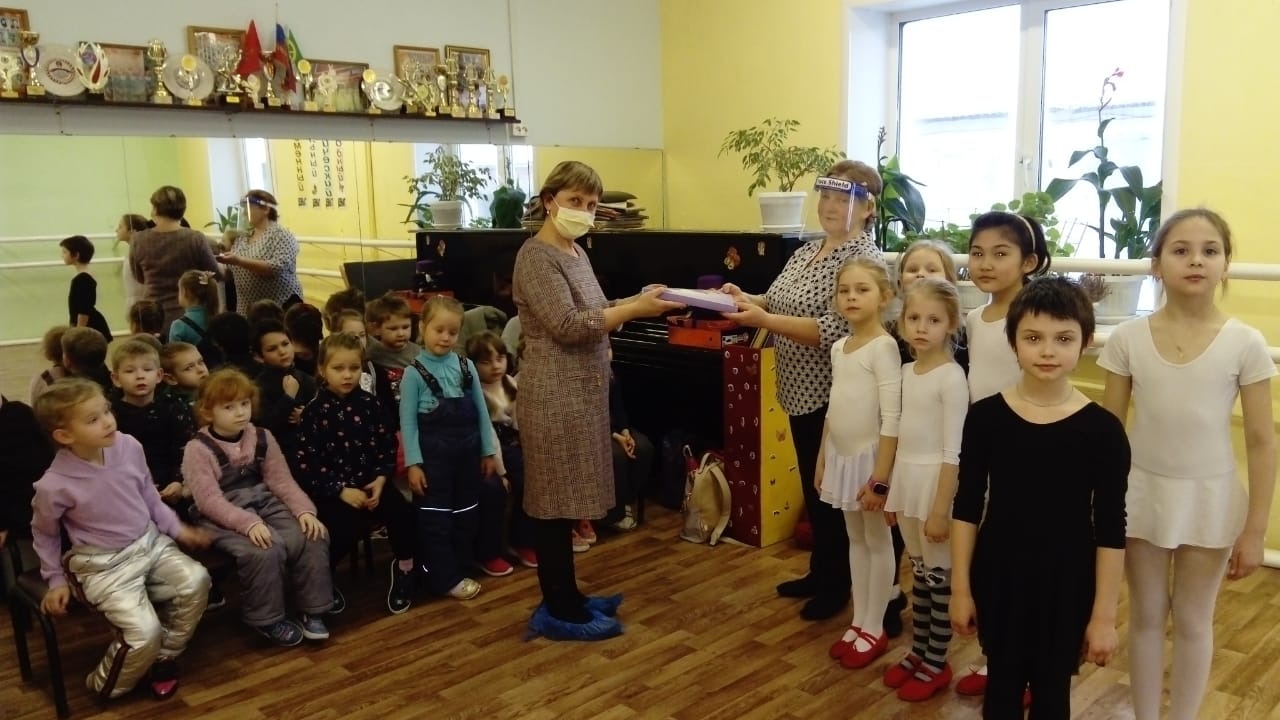 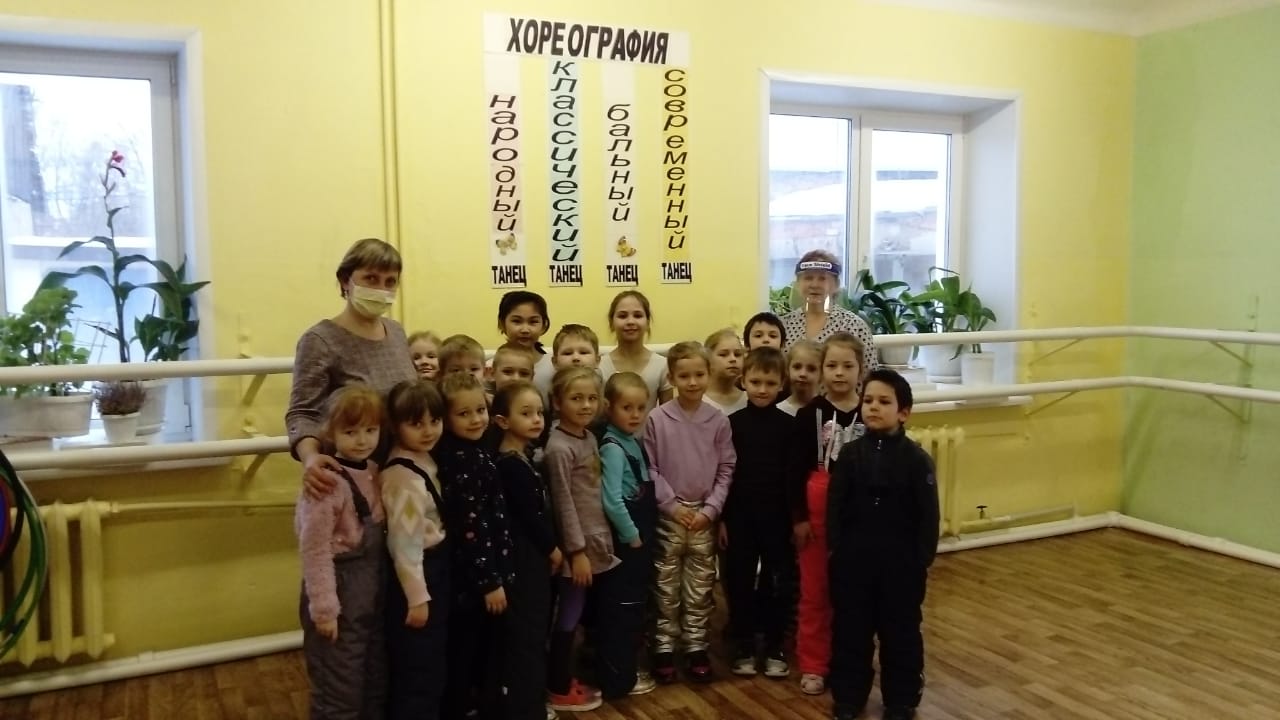 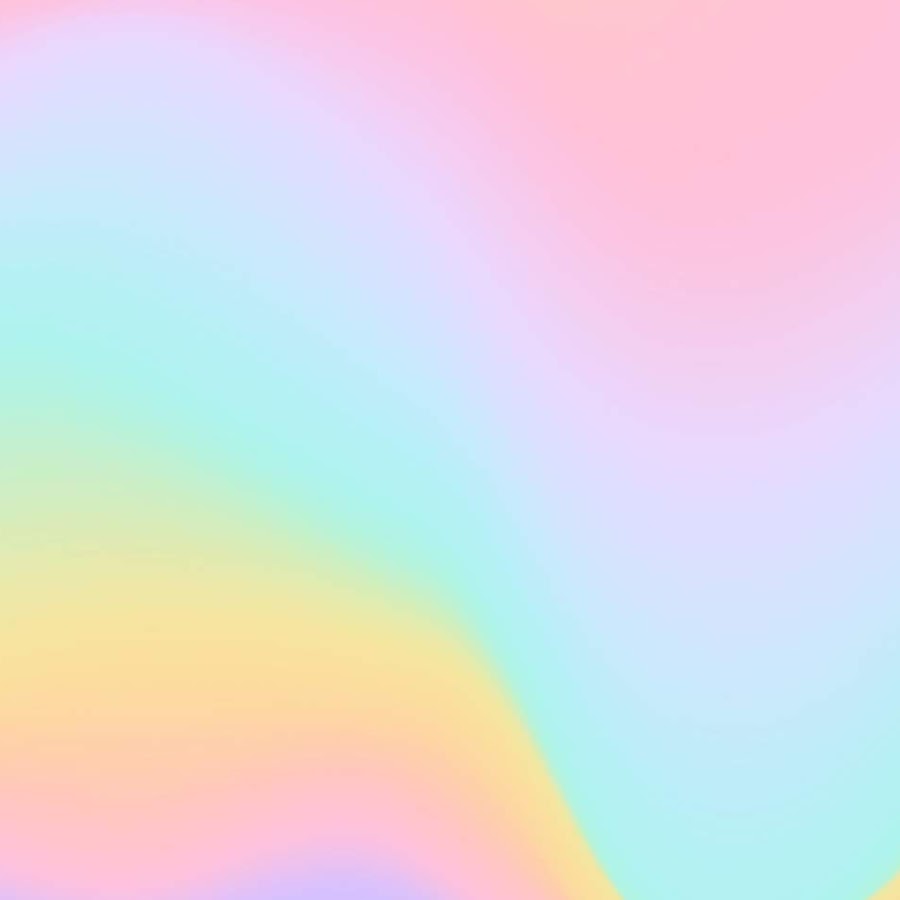 Наша гордость
Лупахина София
Никулина Владлена
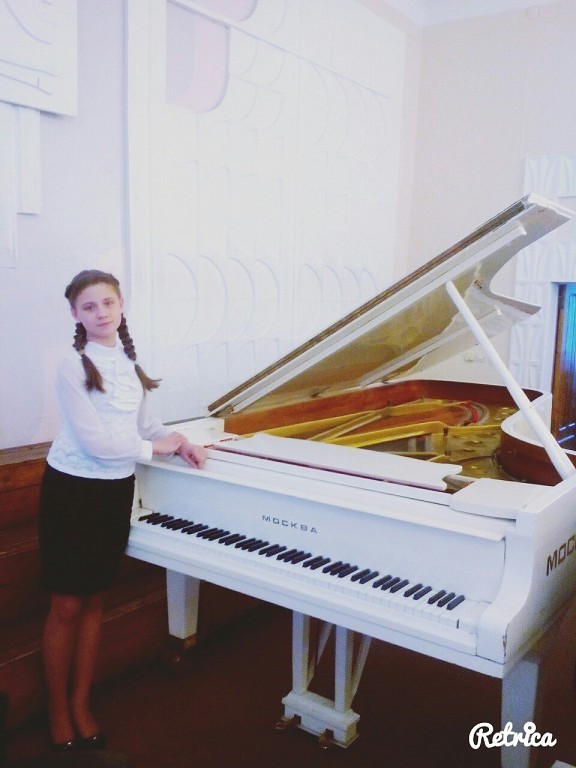 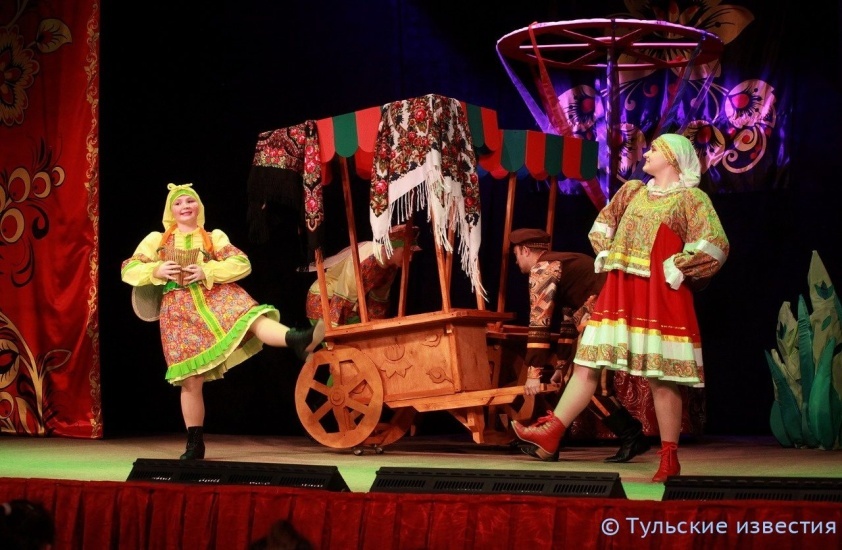 Трофимова Анна
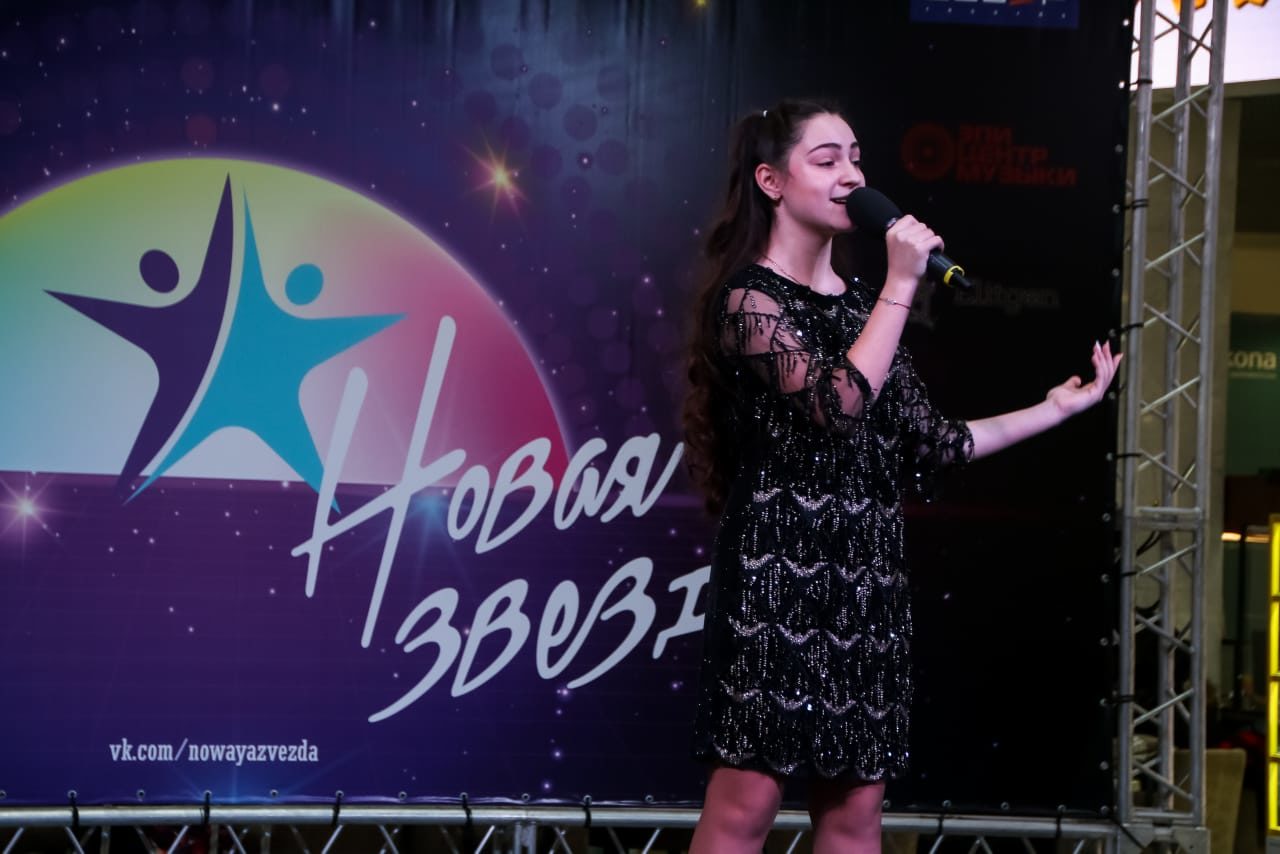 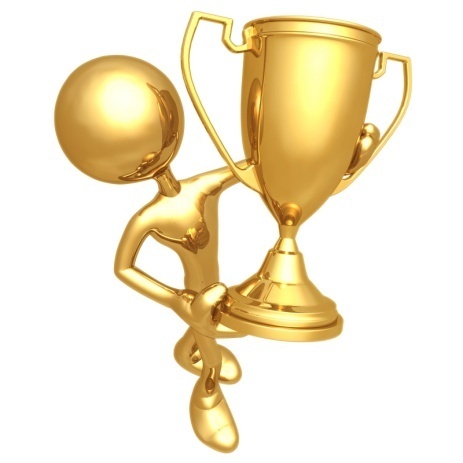 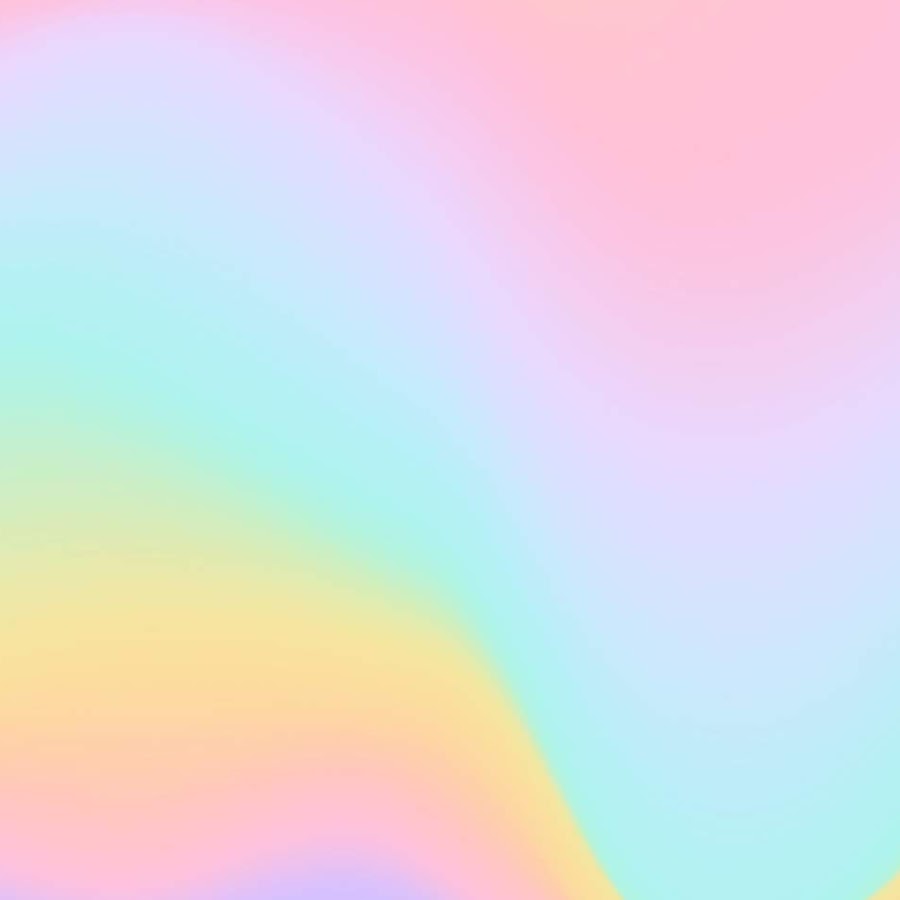 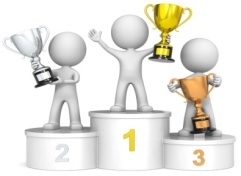 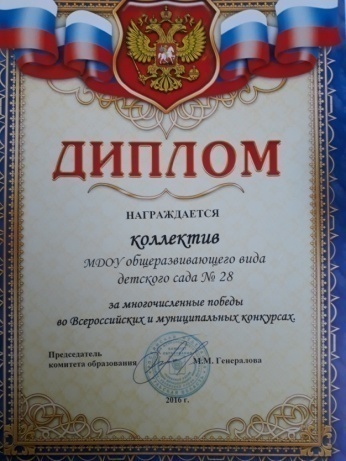 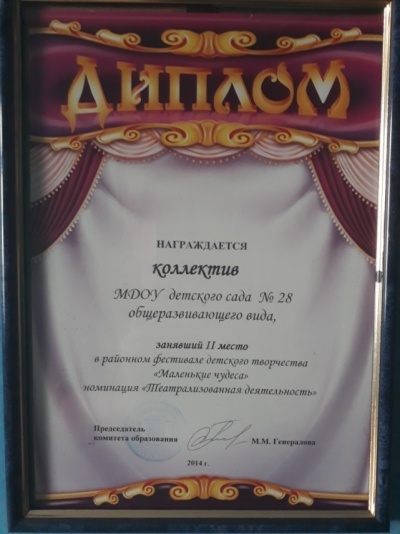 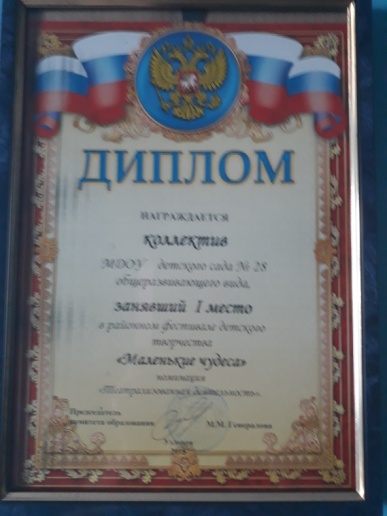 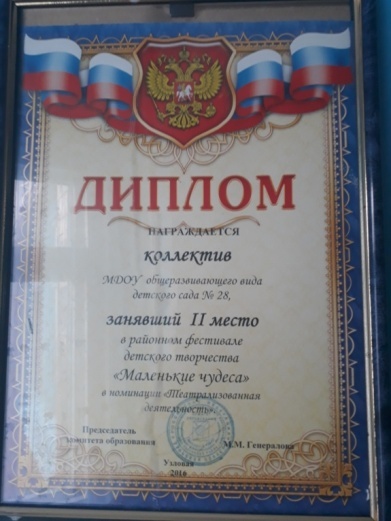 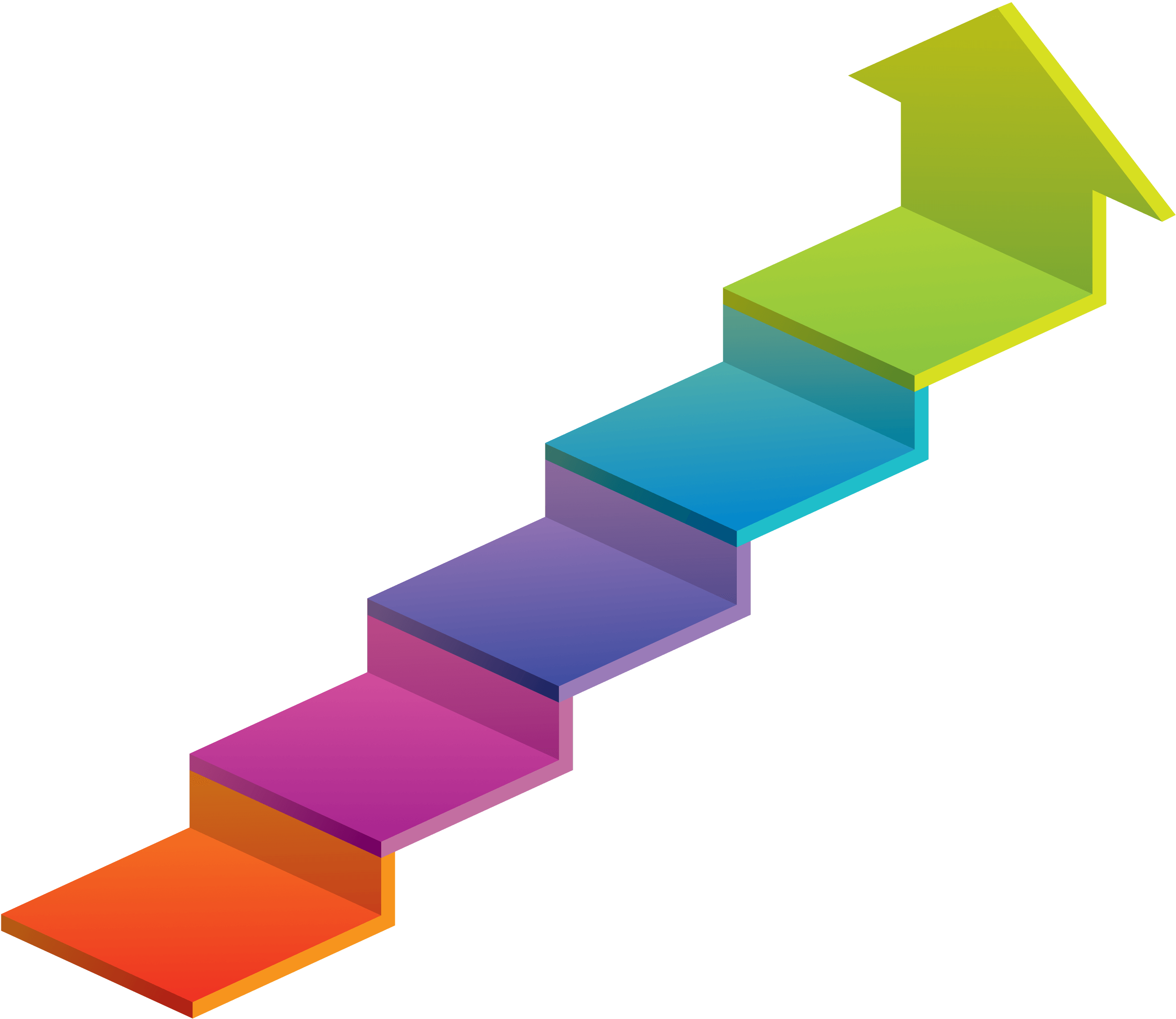 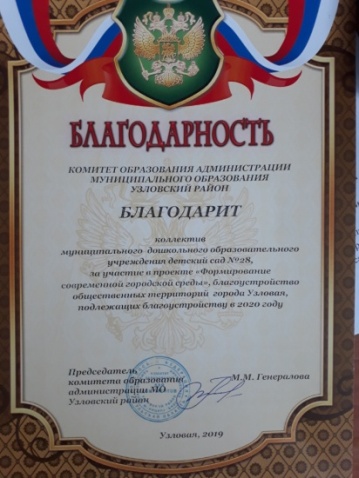 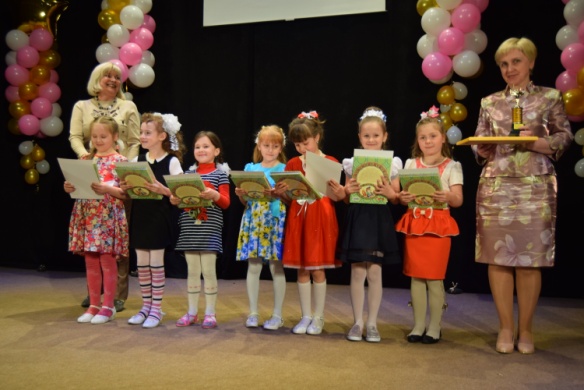 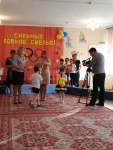 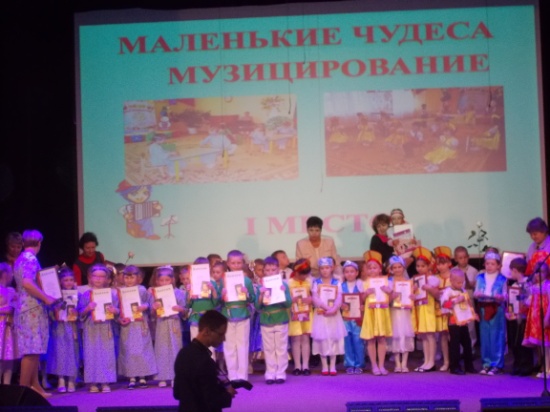 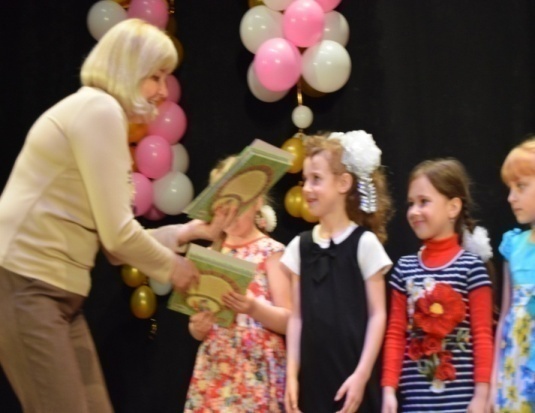